Toán
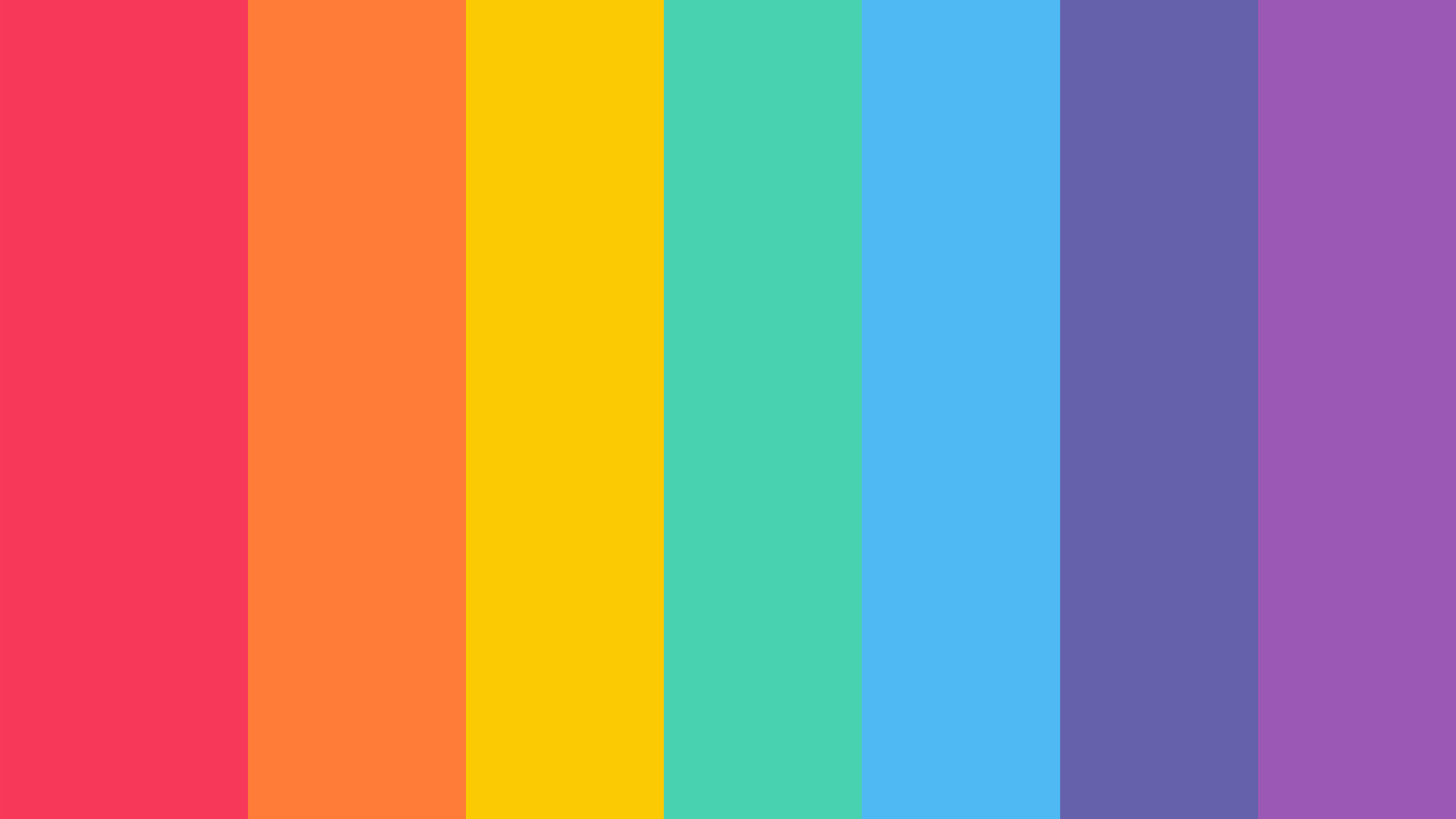 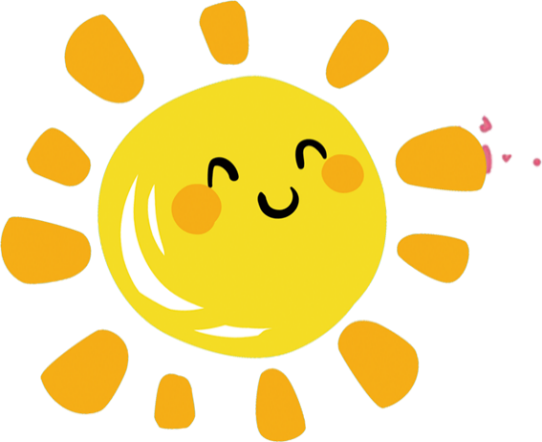 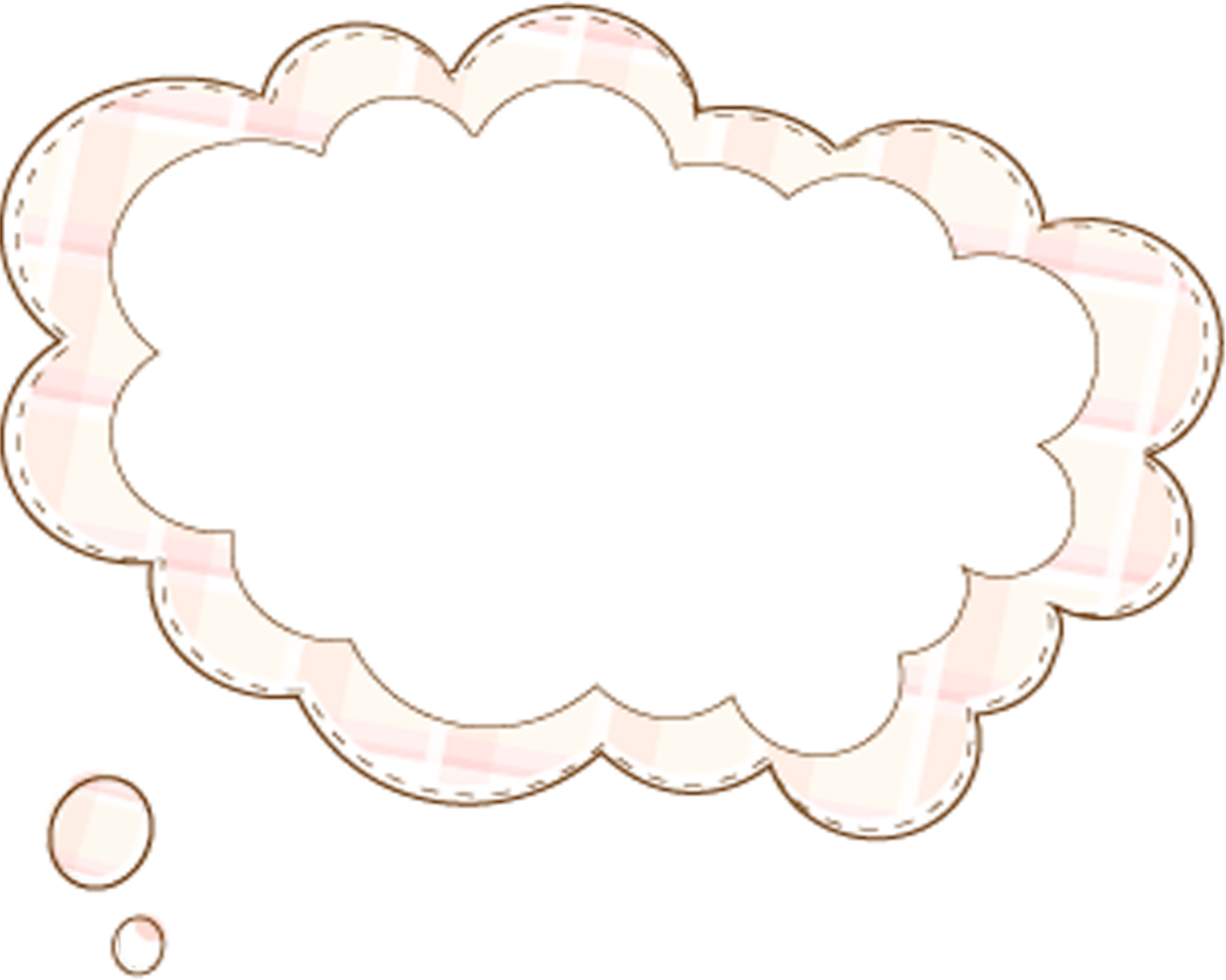 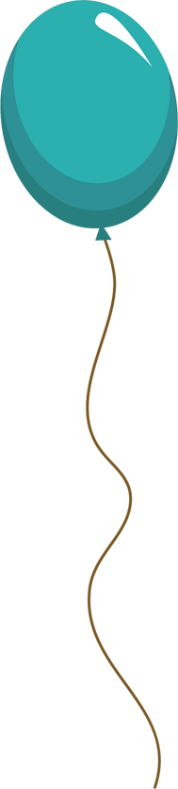 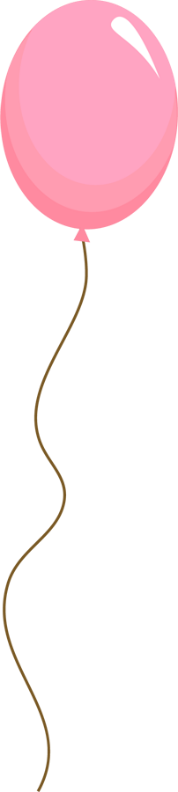 VIẾT CÁC SỐ ĐO DIỆN TÍCH 
DƯỚI DẠNG SỐ THẬP PHÂN
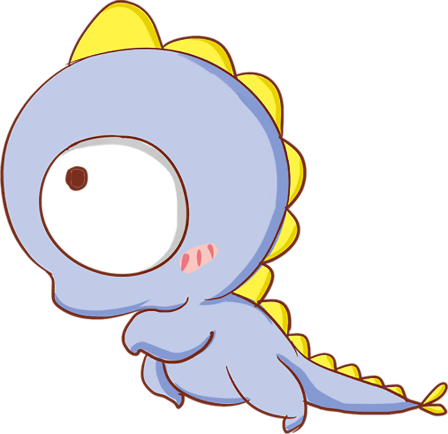 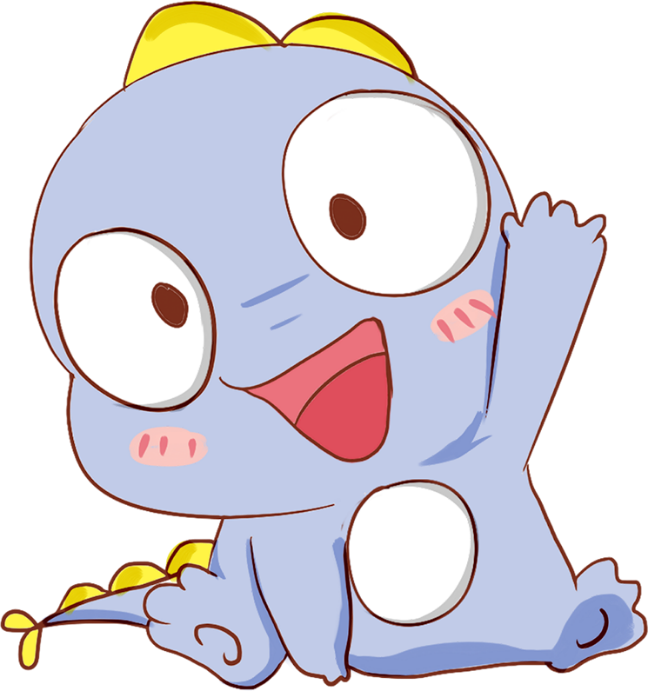 Thực hiện: EduFive
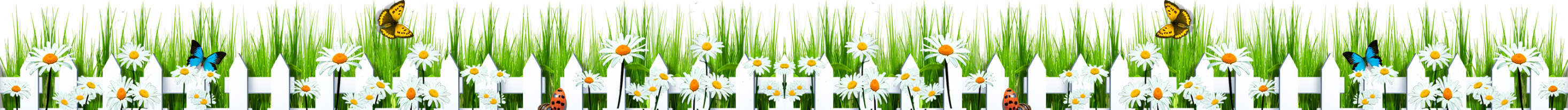 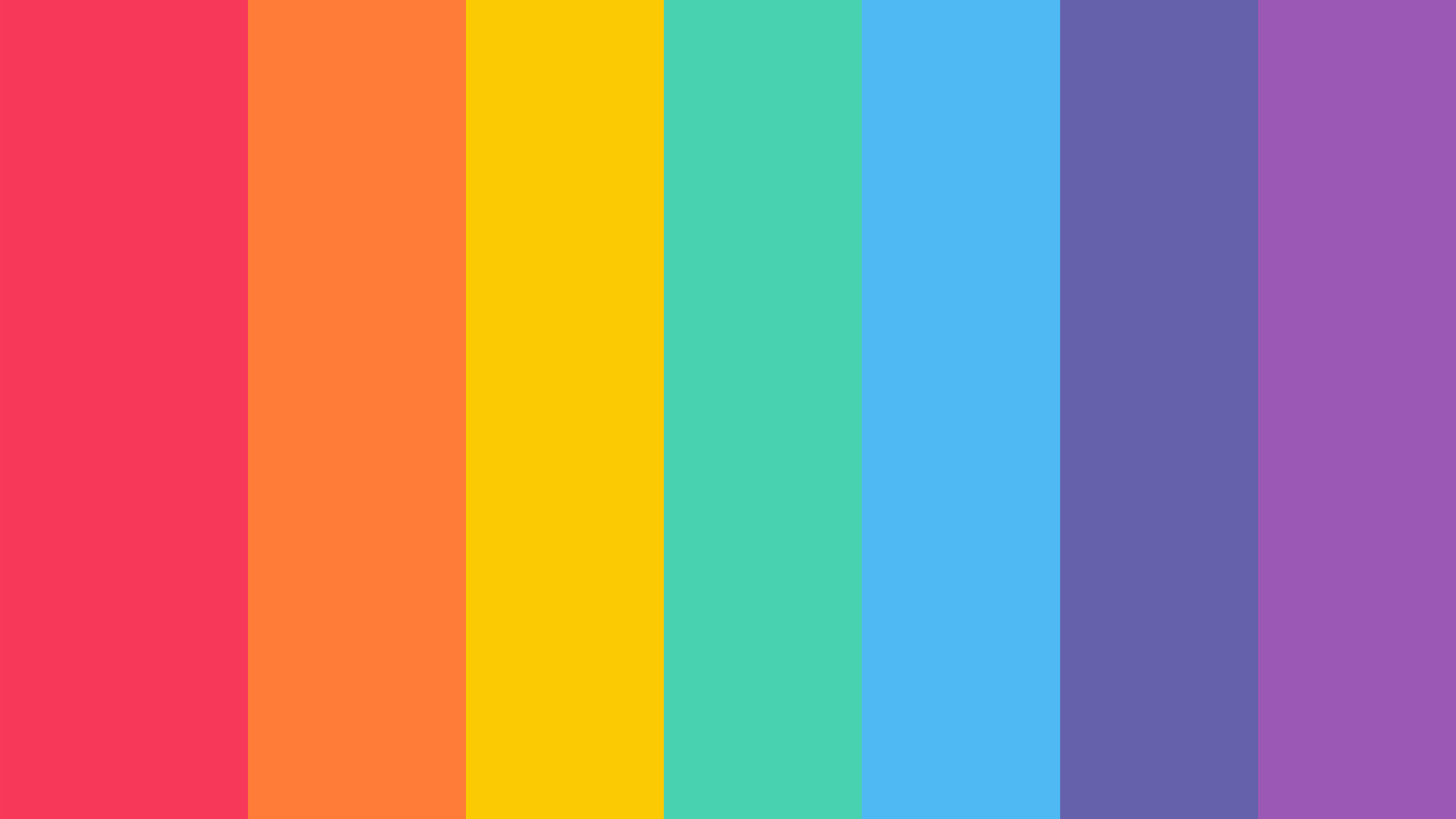 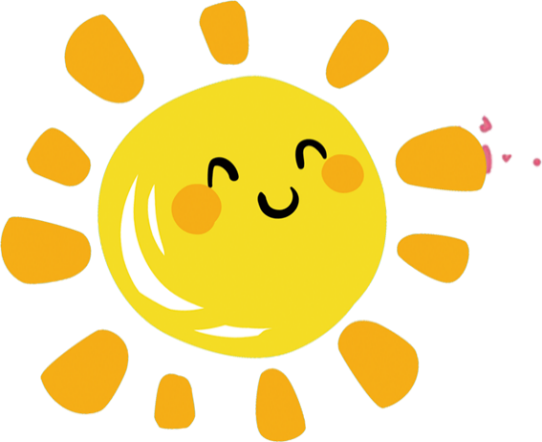 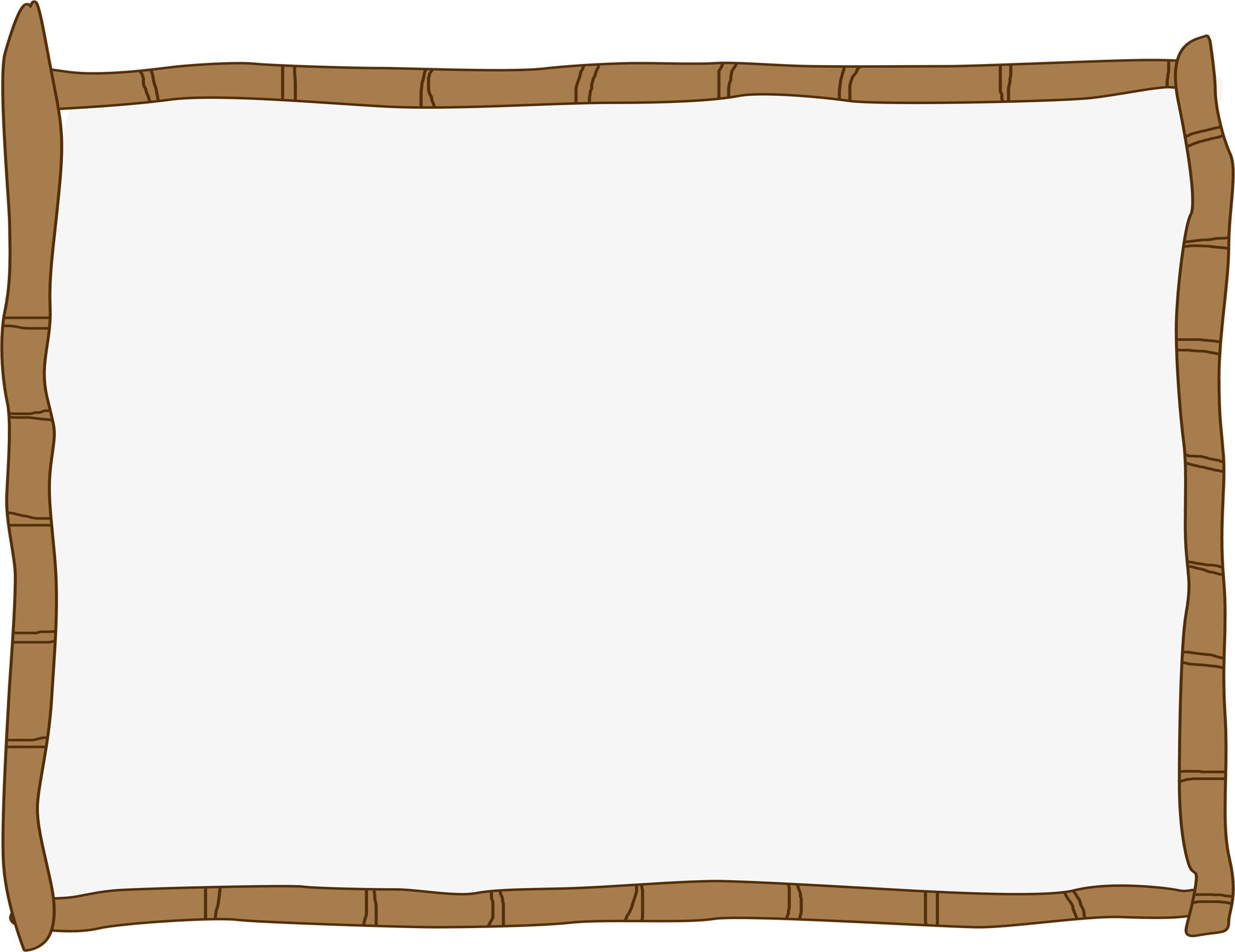 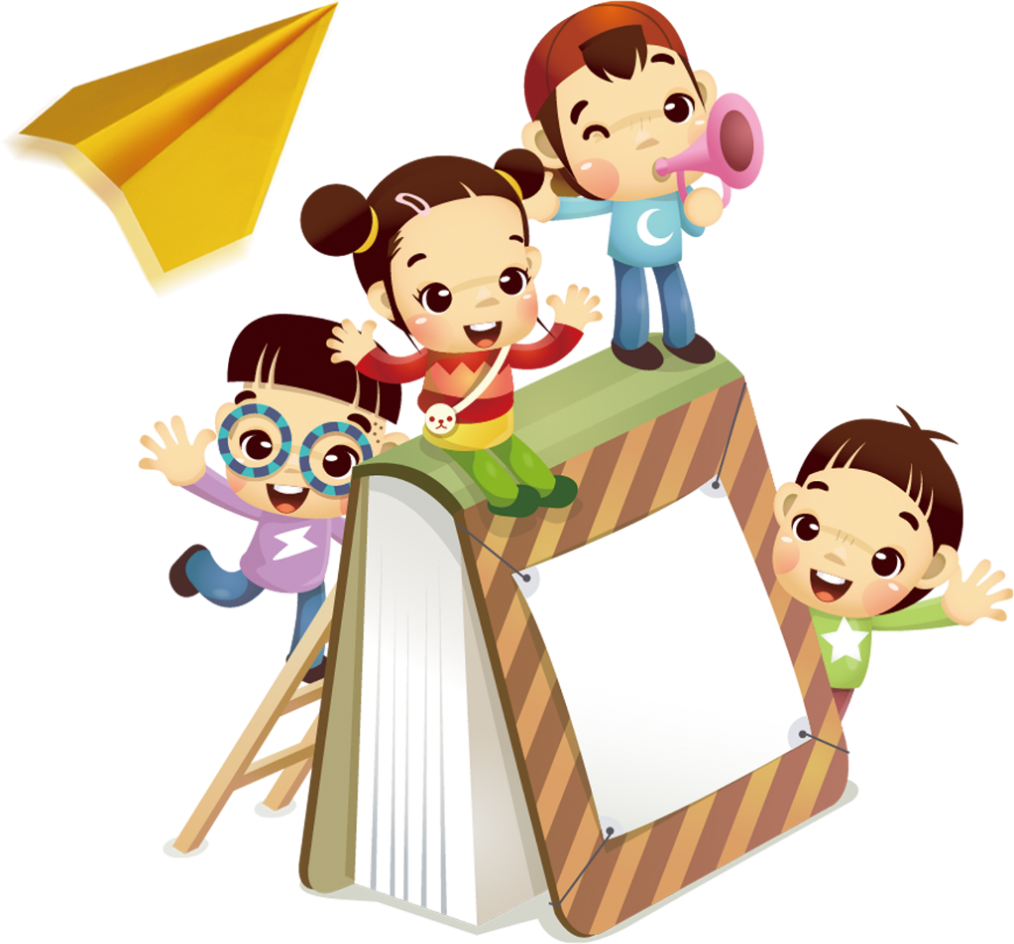 01
Ôn bảng đơn vị đo diện tích
02
Viết số đo diện tích dưới dạng số thập phân
Nội dung
bài học
03
Vận dụng
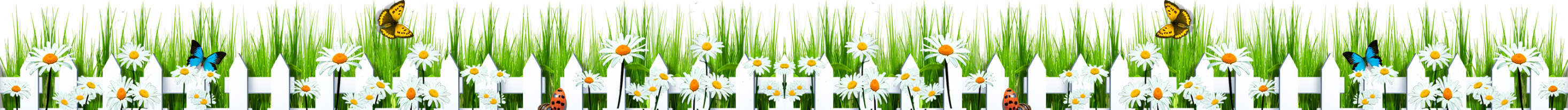 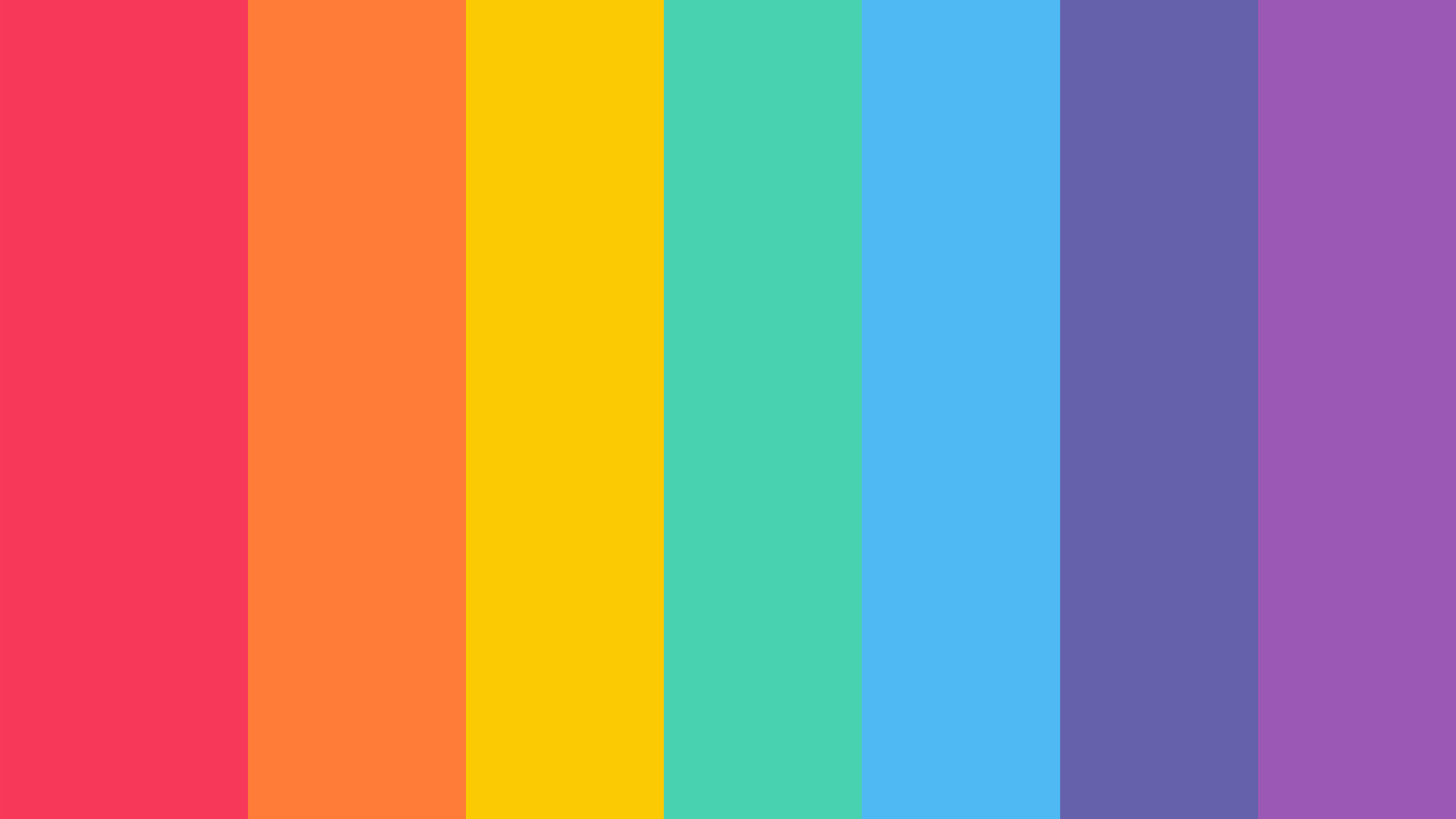 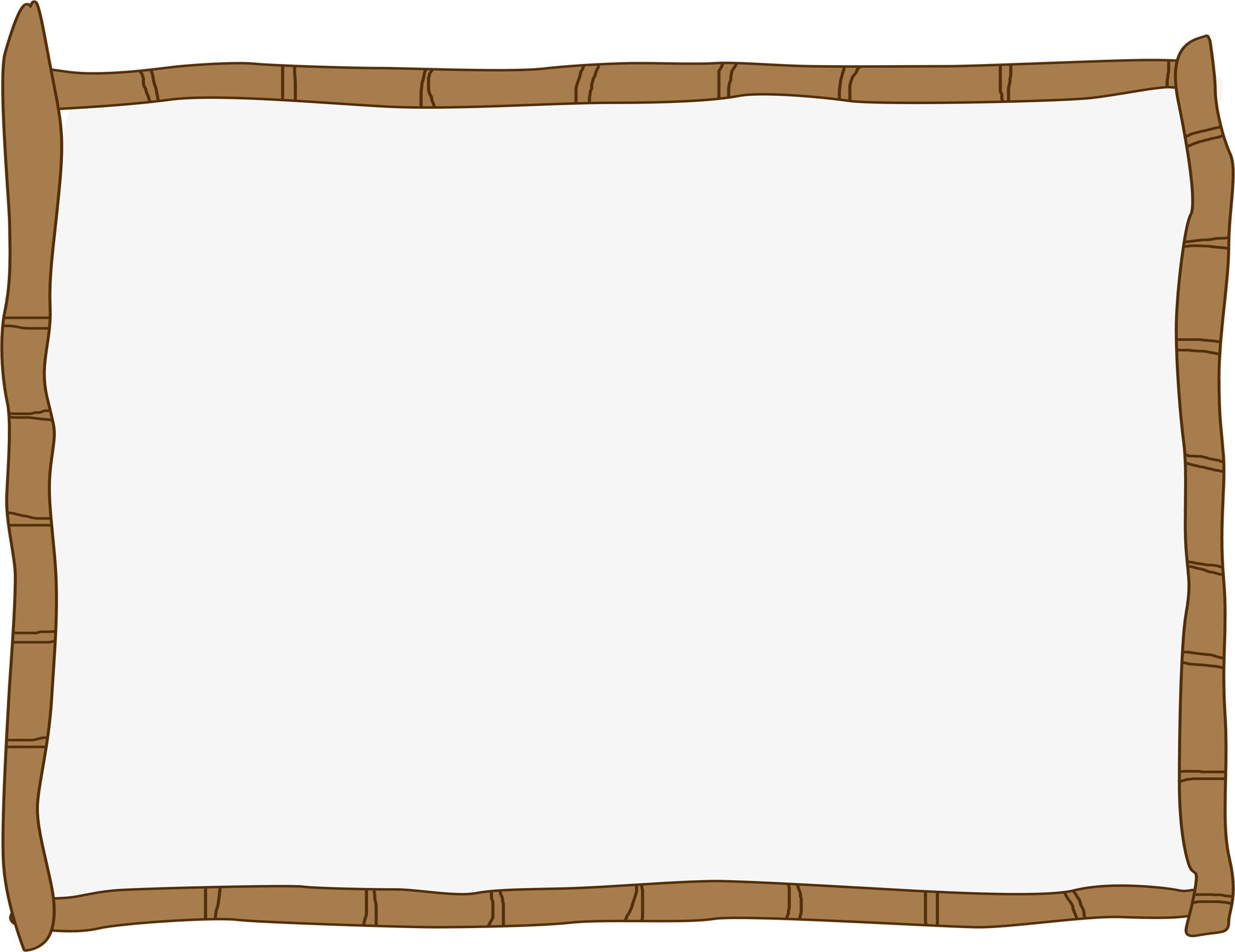 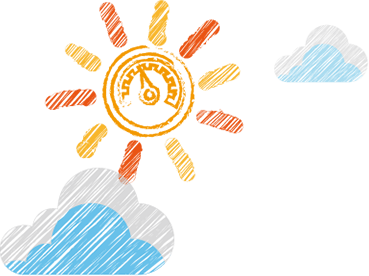 01
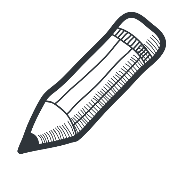 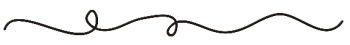 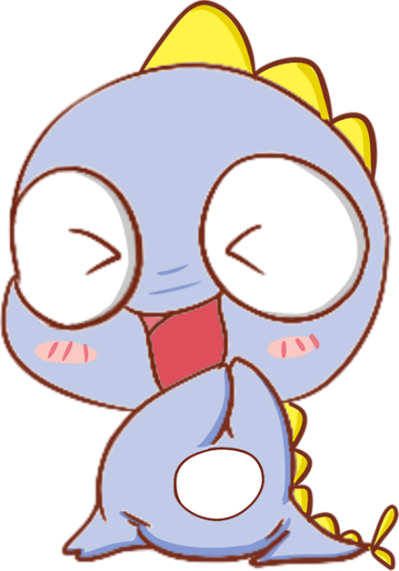 Ôn bảng đơn vị đo diện tích
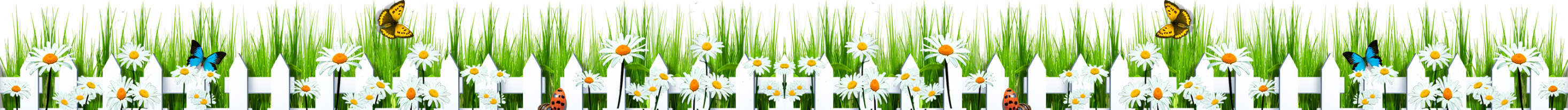 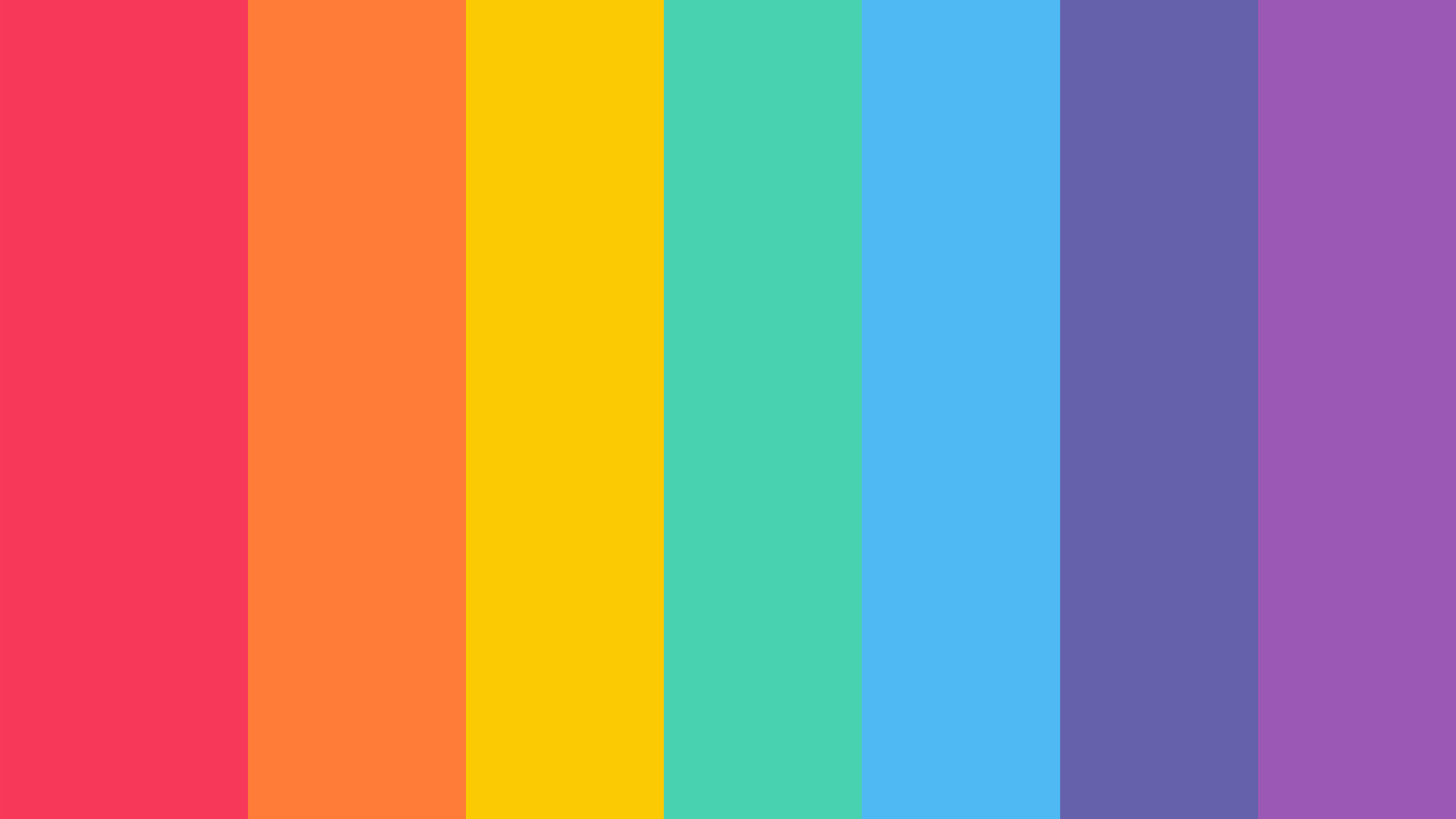 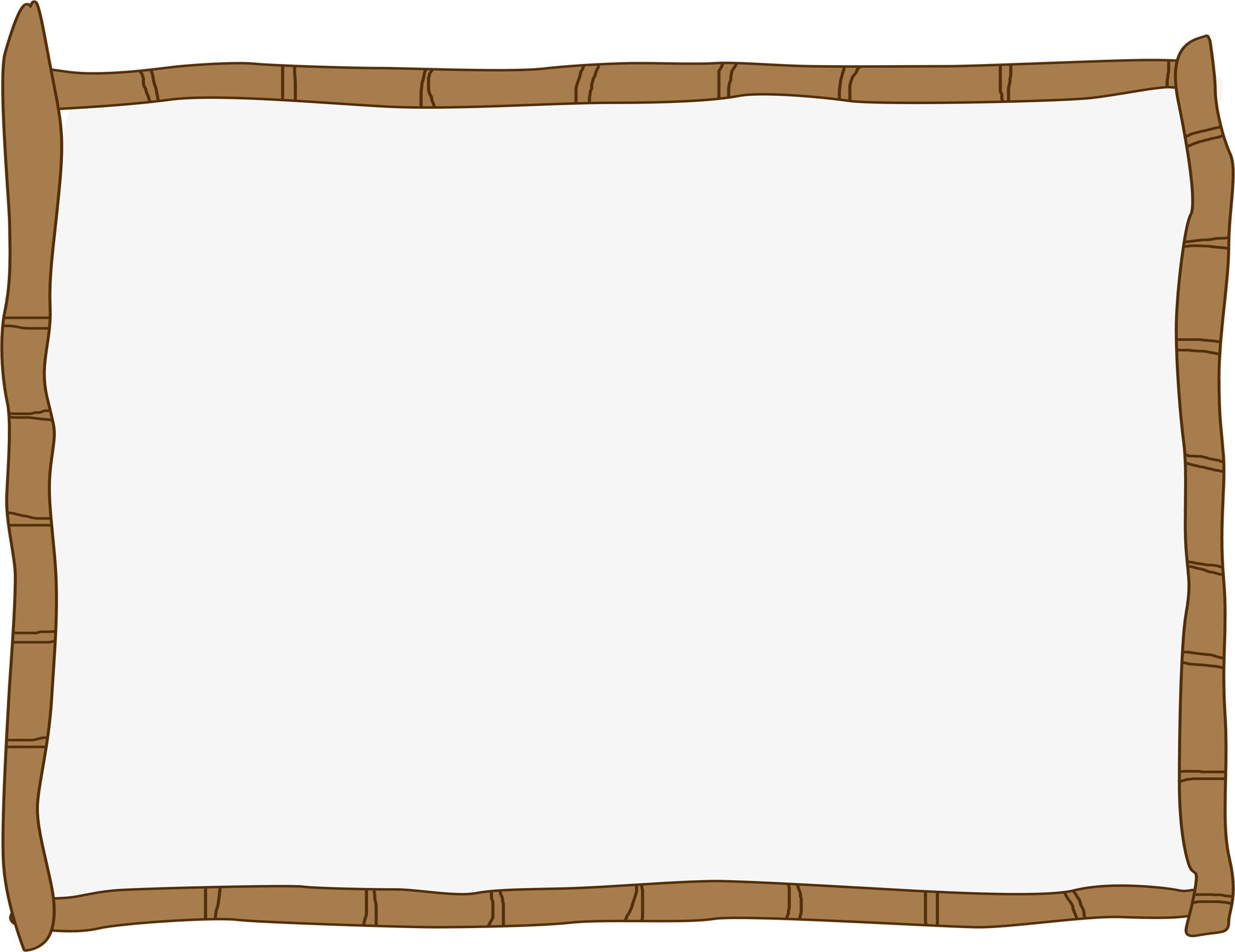 BẢNG ĐƠN VỊ ĐO DIỆN TÍCH
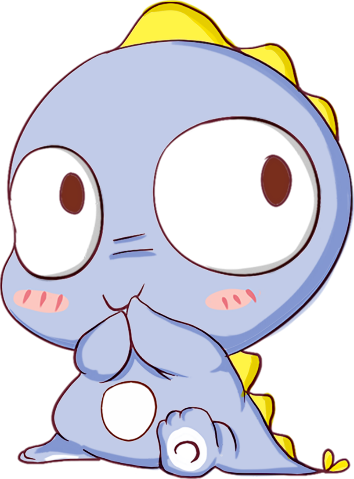 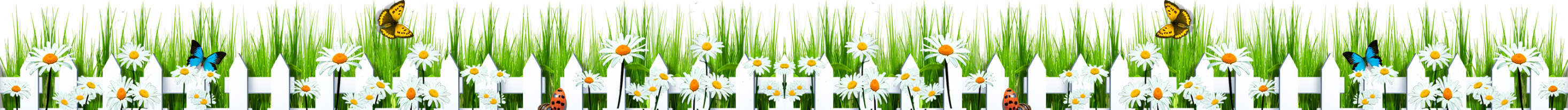 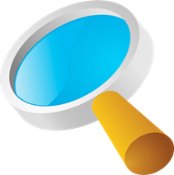 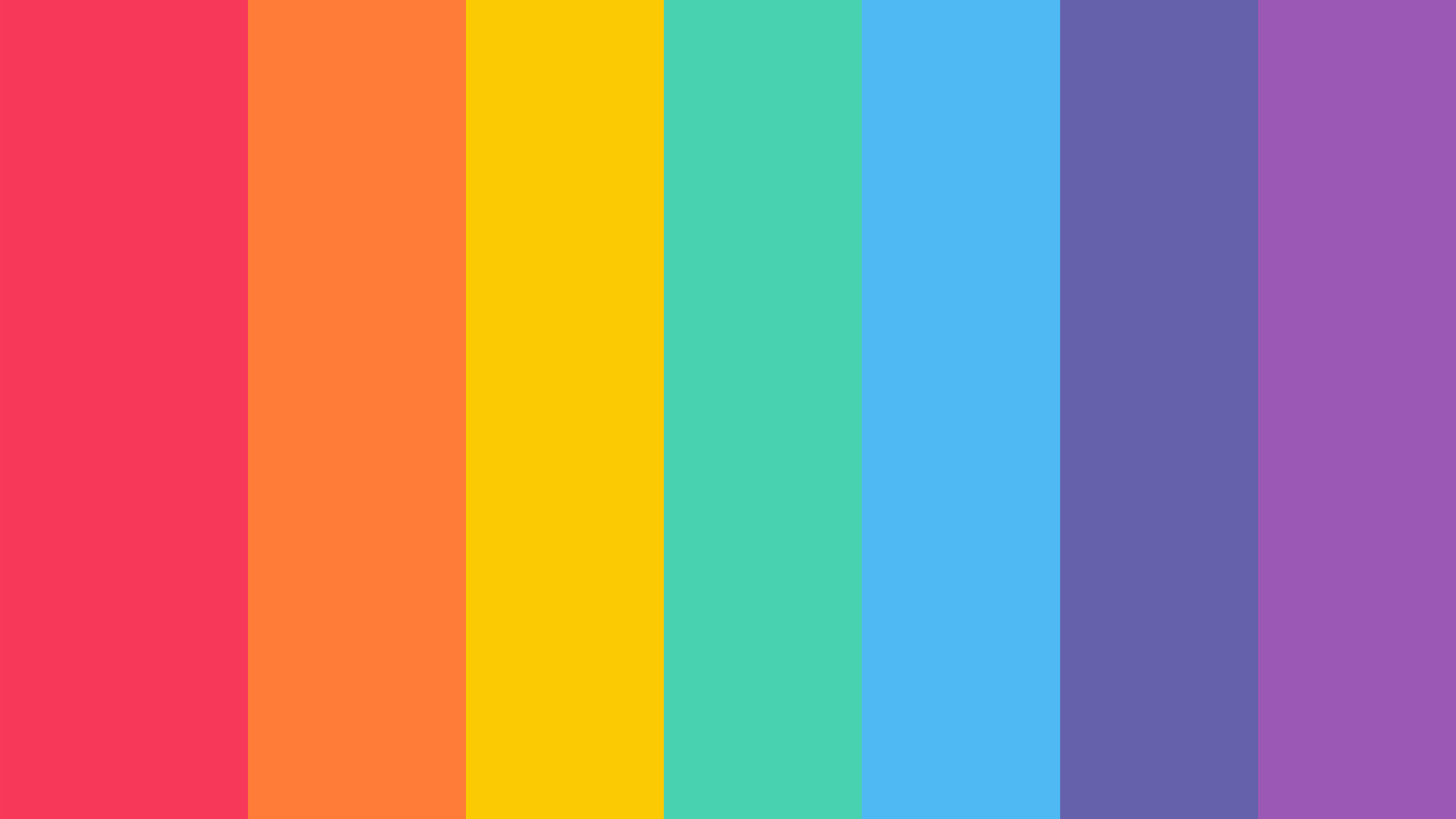 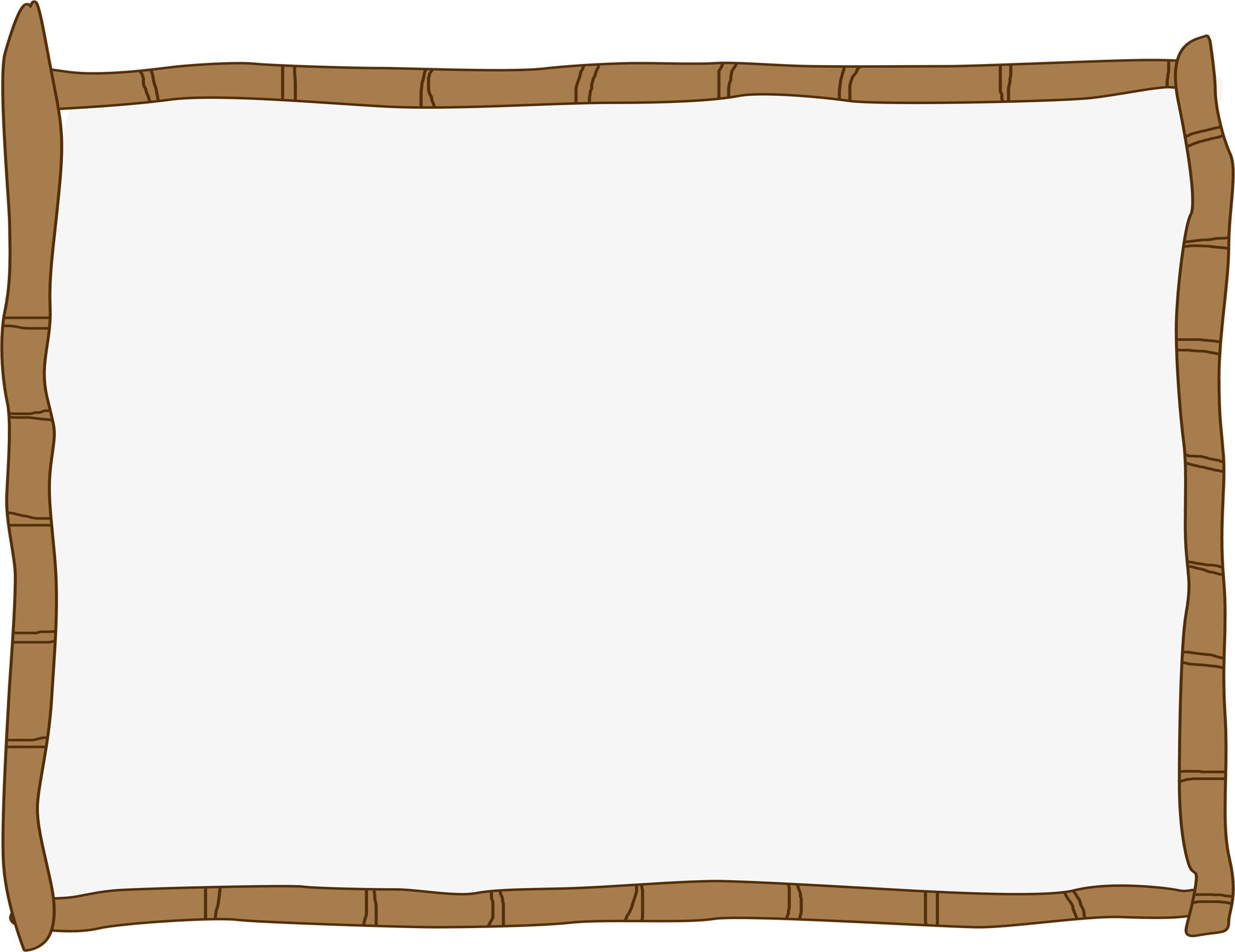 BẢNG ĐƠN VỊ ĐO DIỆN TÍCH
1 km2
= 100 hm2
1 hm2
= 100 dam2
1 dam2
= 100 m2
1 m2
= 100 dm2
1 dm2
= 100 cm2
1 cm2
= 100 mm2
1 hm2
     1
=        km2
   100
1 dam2
     1
=        hm2
   100
1 m2
     1
=        dam2
   100
1 dm2
     1
=        m2
   100
1 cm2
     1
=        dm2
   100
1 mm2
     1
=        cm2
    100
= 0,01km2
= 0,01hm2
= 0,01dm2
= 0,01m2
= 0,01cm2
= 0,01dam2
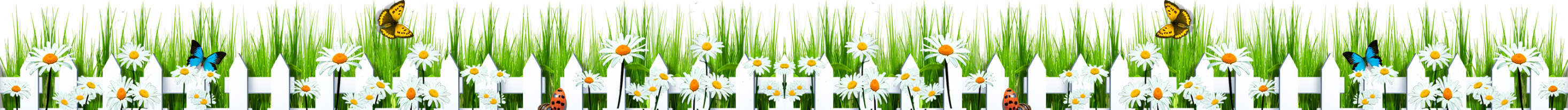 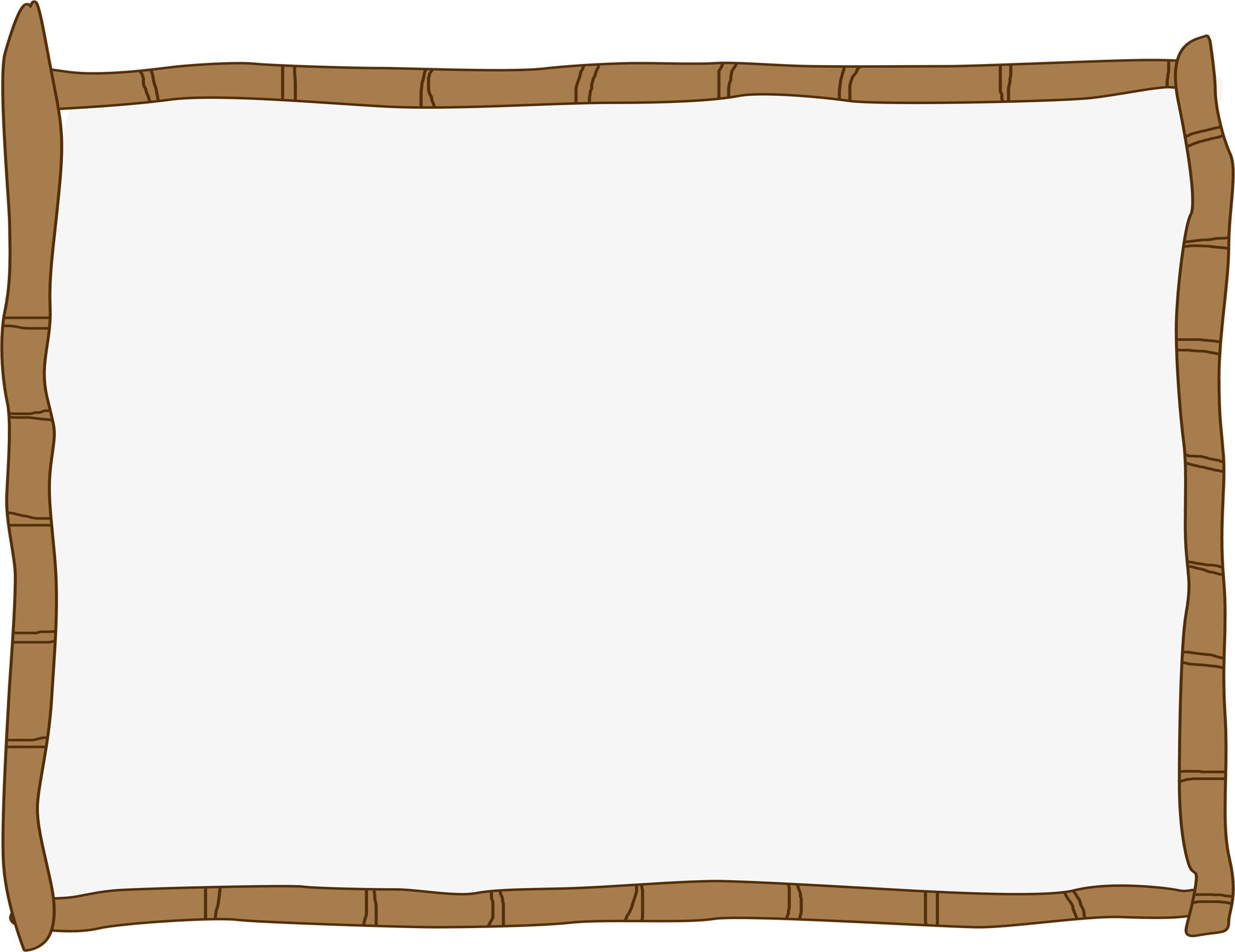 MỐI QUAN HỆ GIỮA HAI ĐƠN VỊ ĐO DIỆN TÍCH
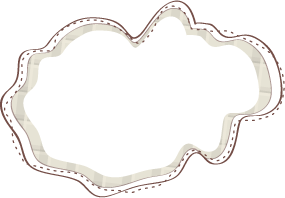 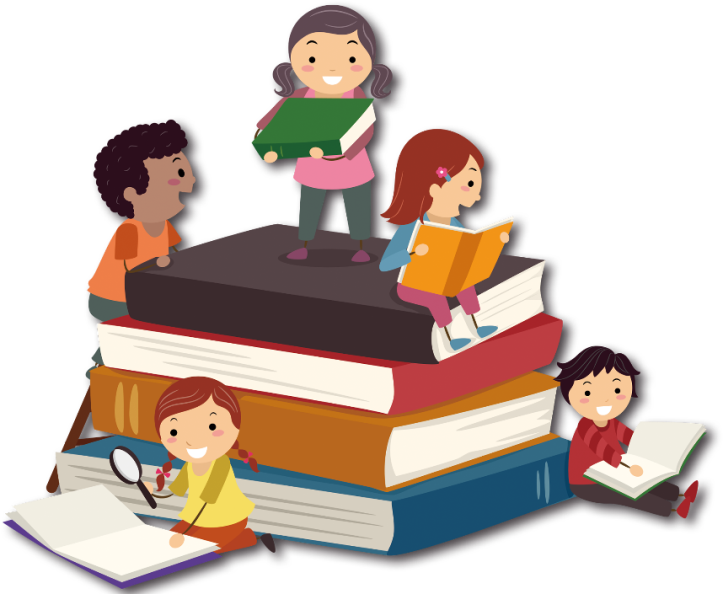 Hai đơn vị đo diện tích liền kề nhau hơn kém nhau 100 lần.
Đơn vị đứng trước gấp 100 lần đơn vị đứng sau liền kề
Đơn vị đứng sau kém 100 lần đơn vị đứng trước liền kề.
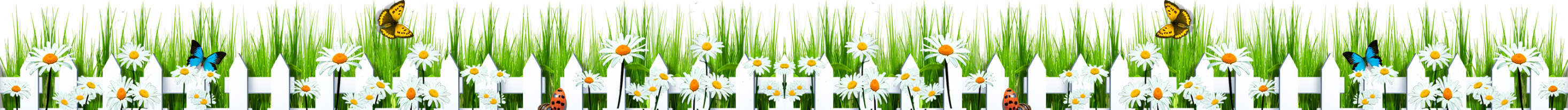 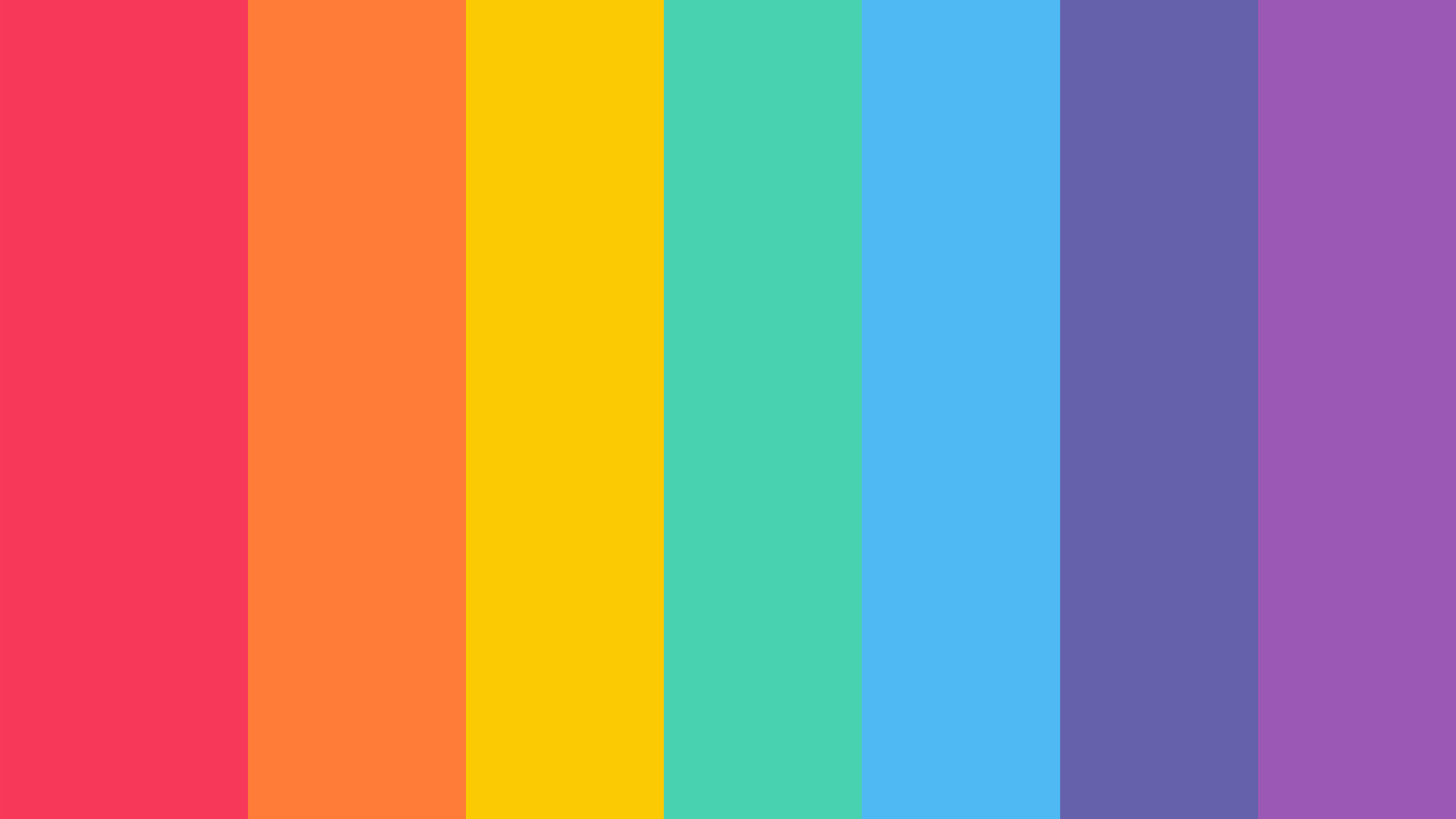 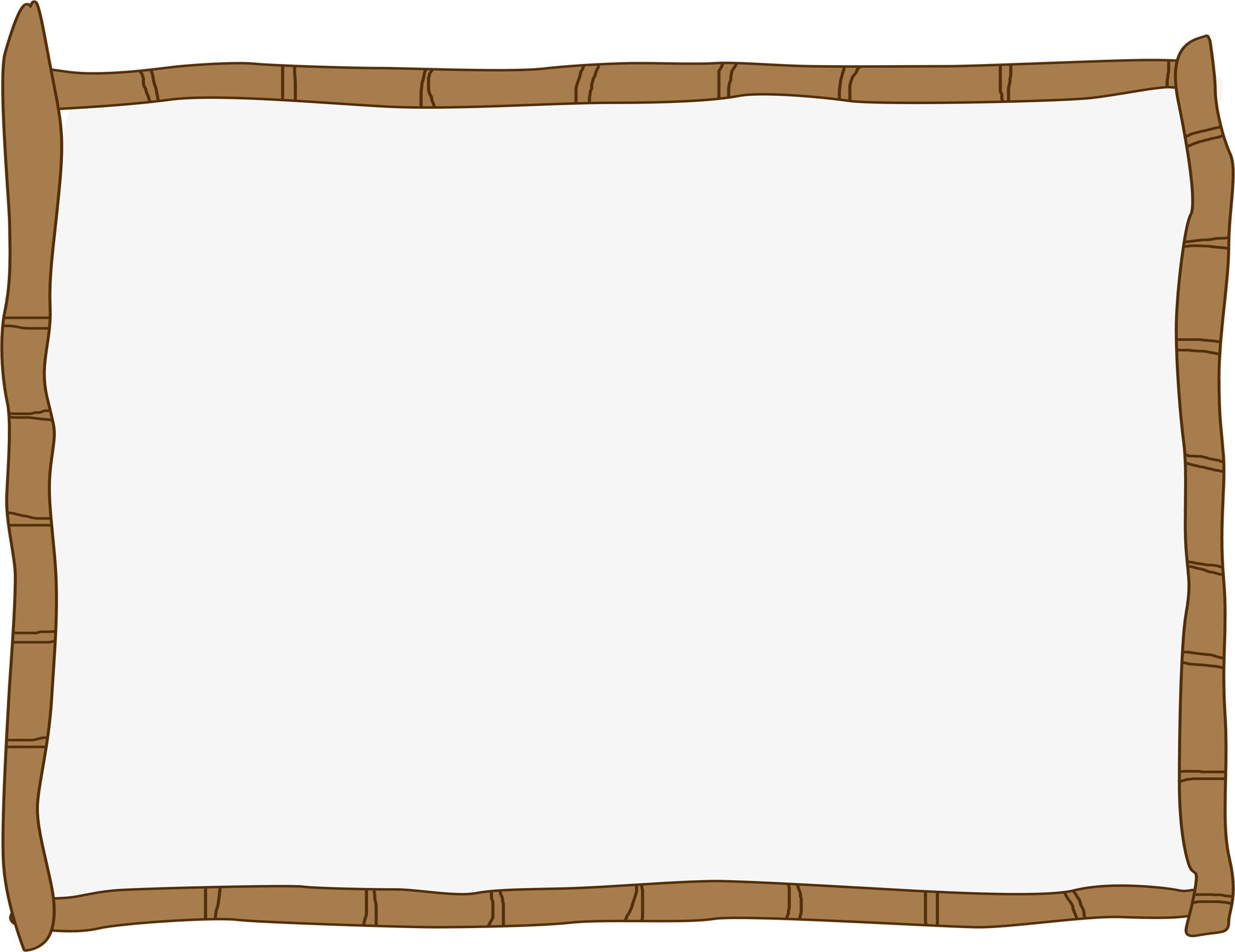 02
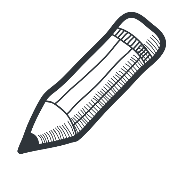 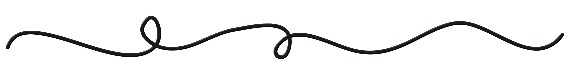 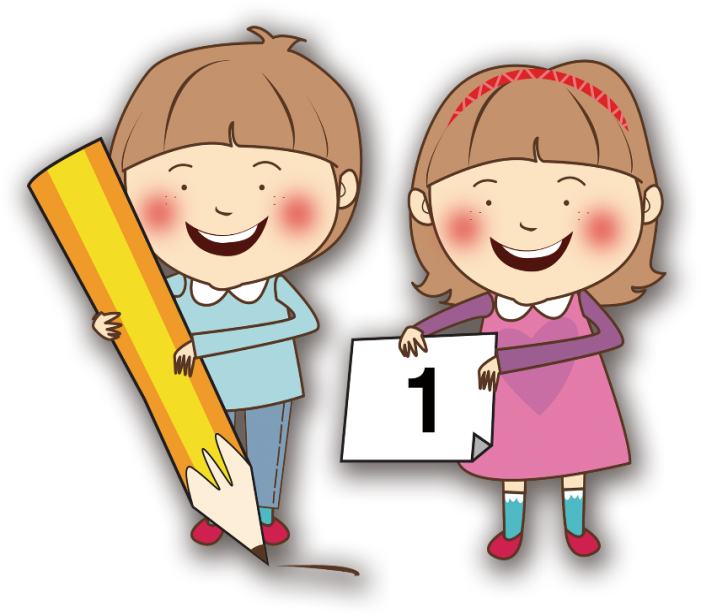 Viết số đo diện tích dưới dạng số thập phân
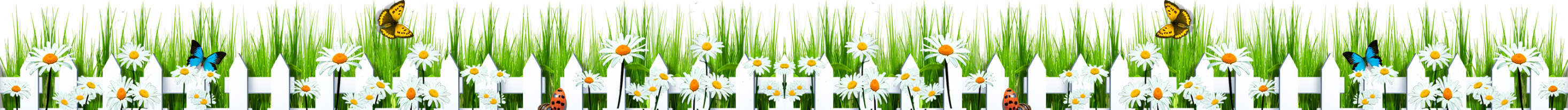 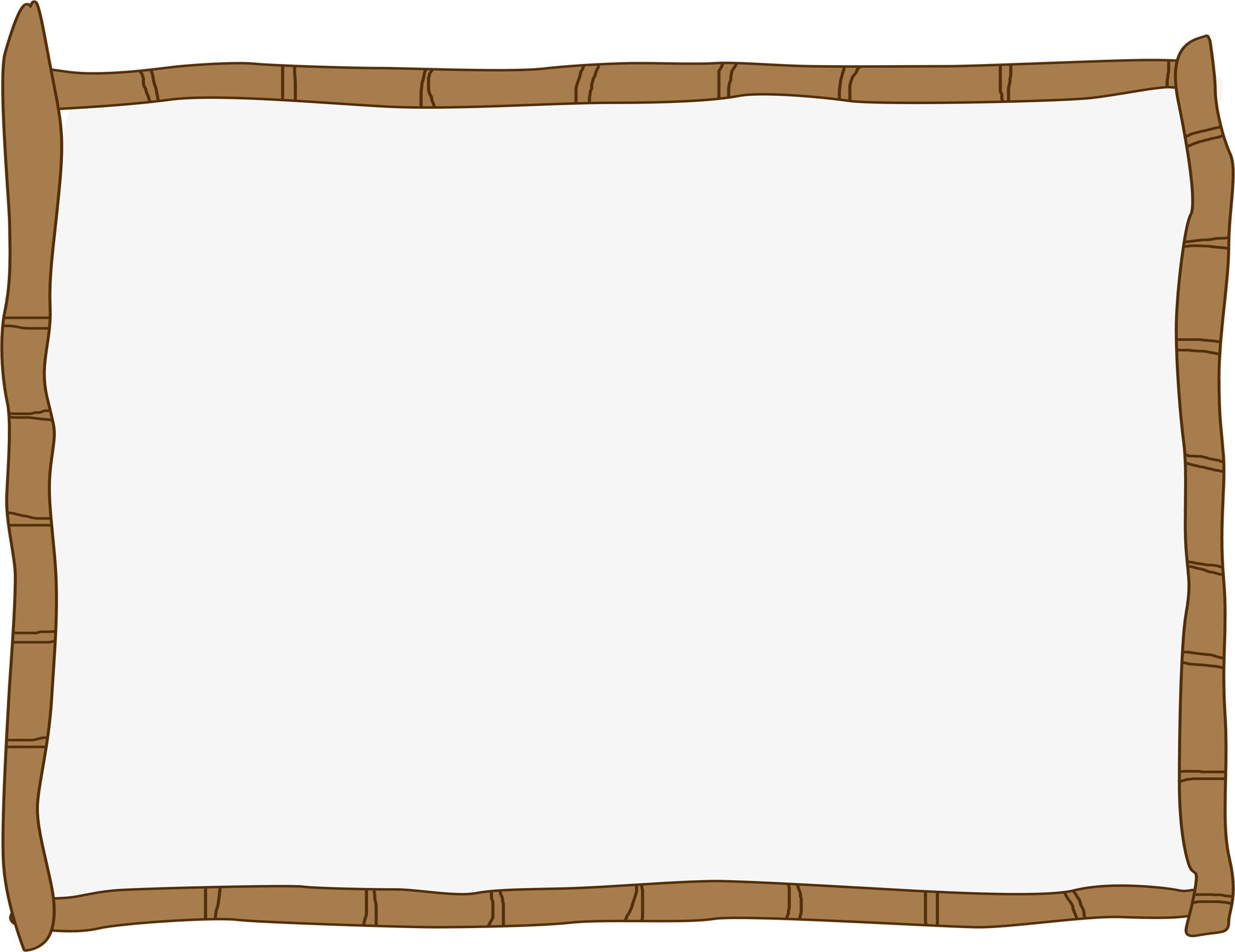 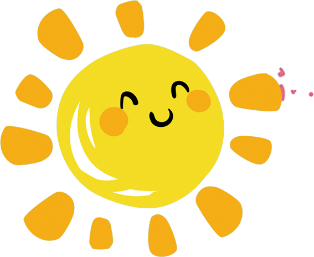 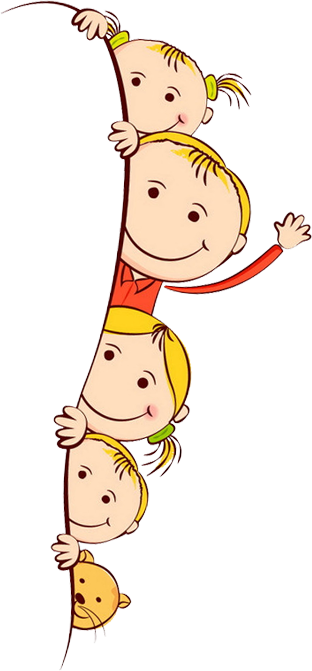 Ví dụ 1
Cái bảng lớp học của chúng ta có diện tích khoảng 3m2 5dm2. Vậy diện tích cái bảng đó khoảng bao nhiêu m2?
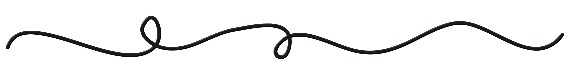 Giải
3m2 5dm2 = 3,05 m2
Vậy diện tích cái bảng đó khoảng 3,05m2
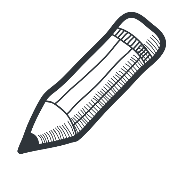 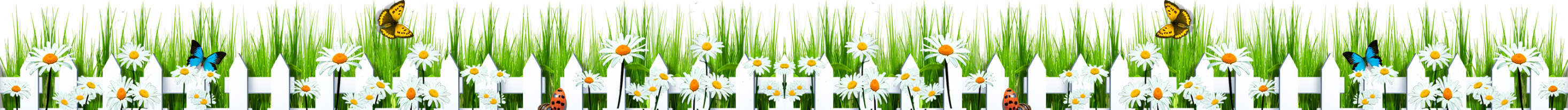 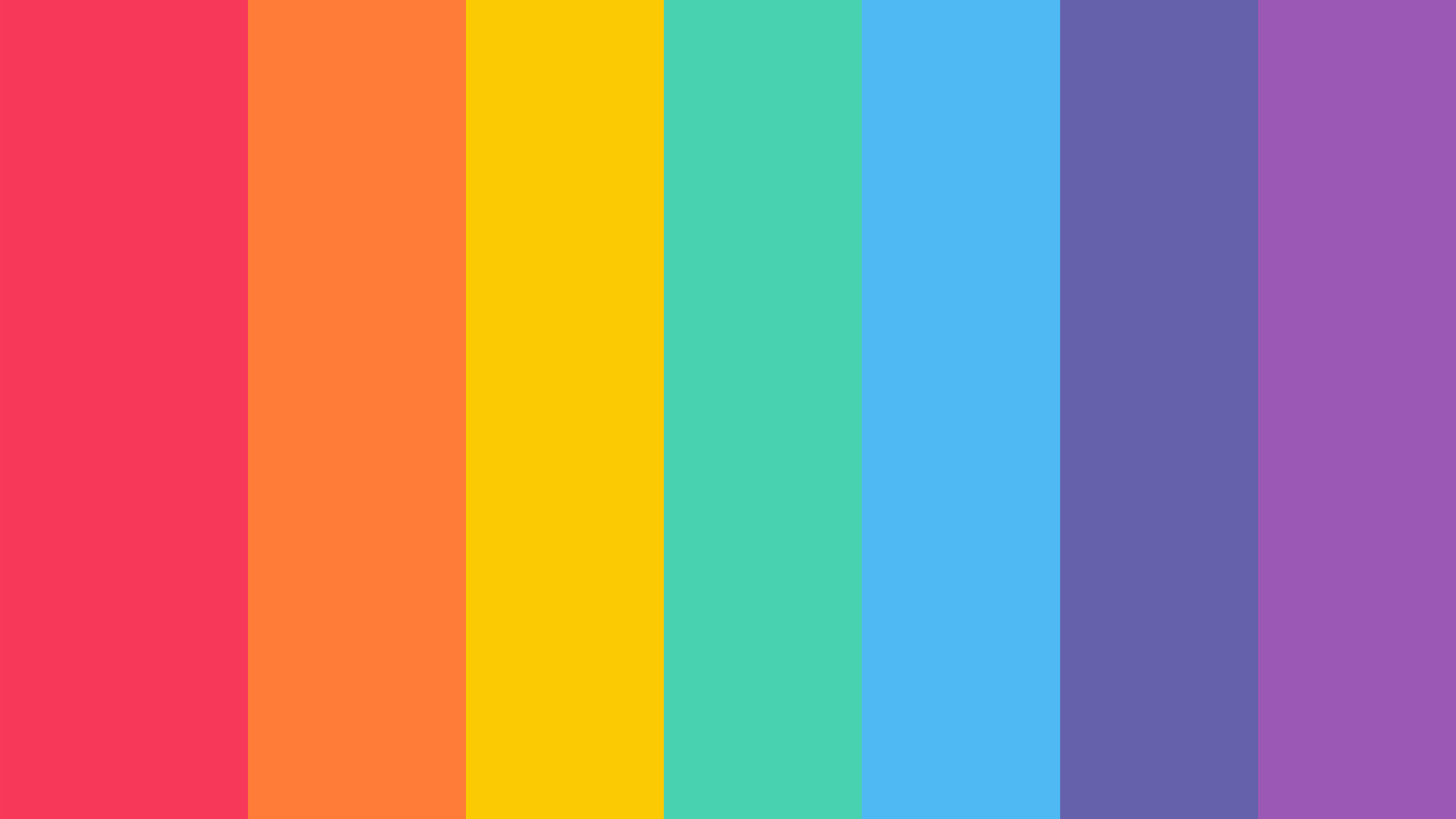 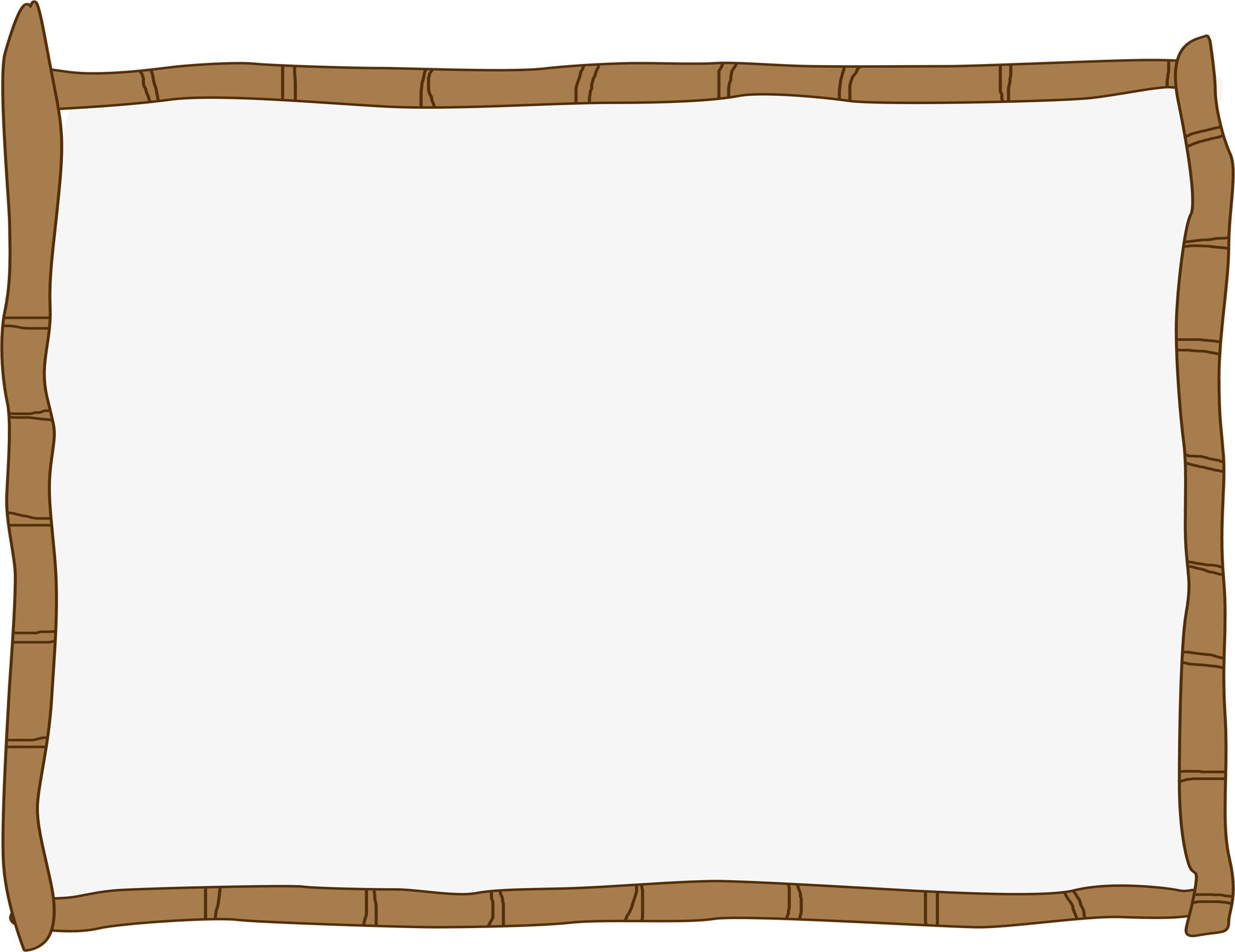 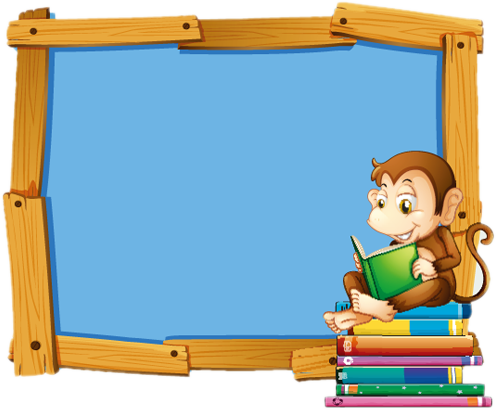 Ví dụ 2:
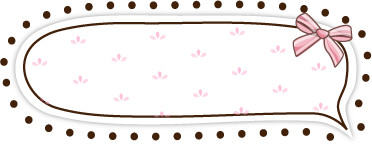 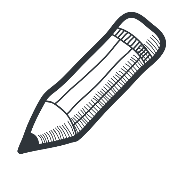 42 dm2 = … m2?
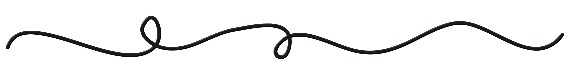 42 dm2 =
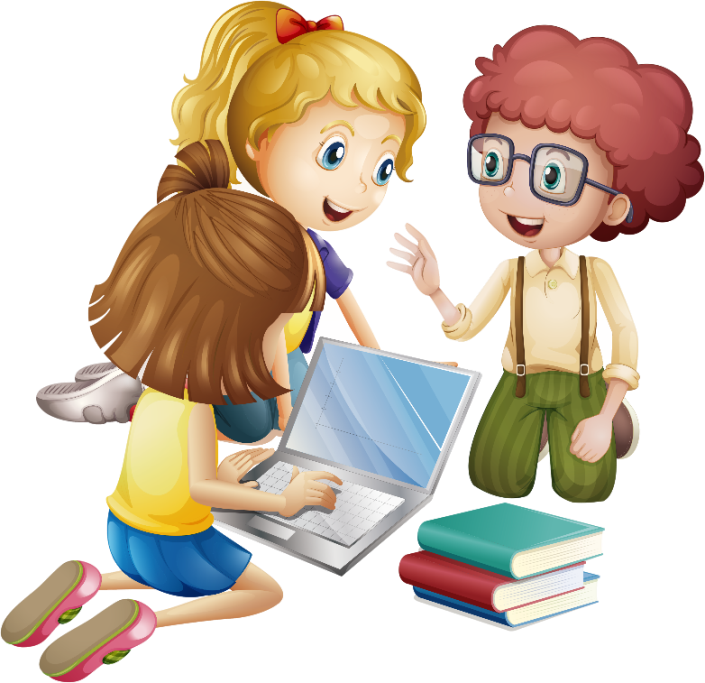 42
100
m2
= 0,42 m2
Vậy: 42 dm2 = 0,42m2
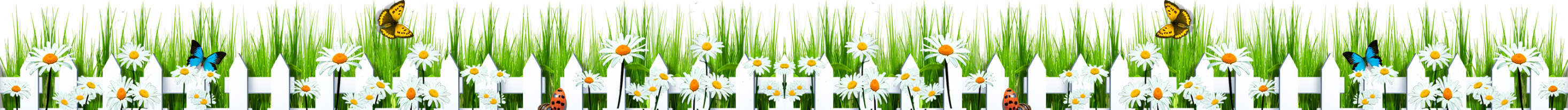 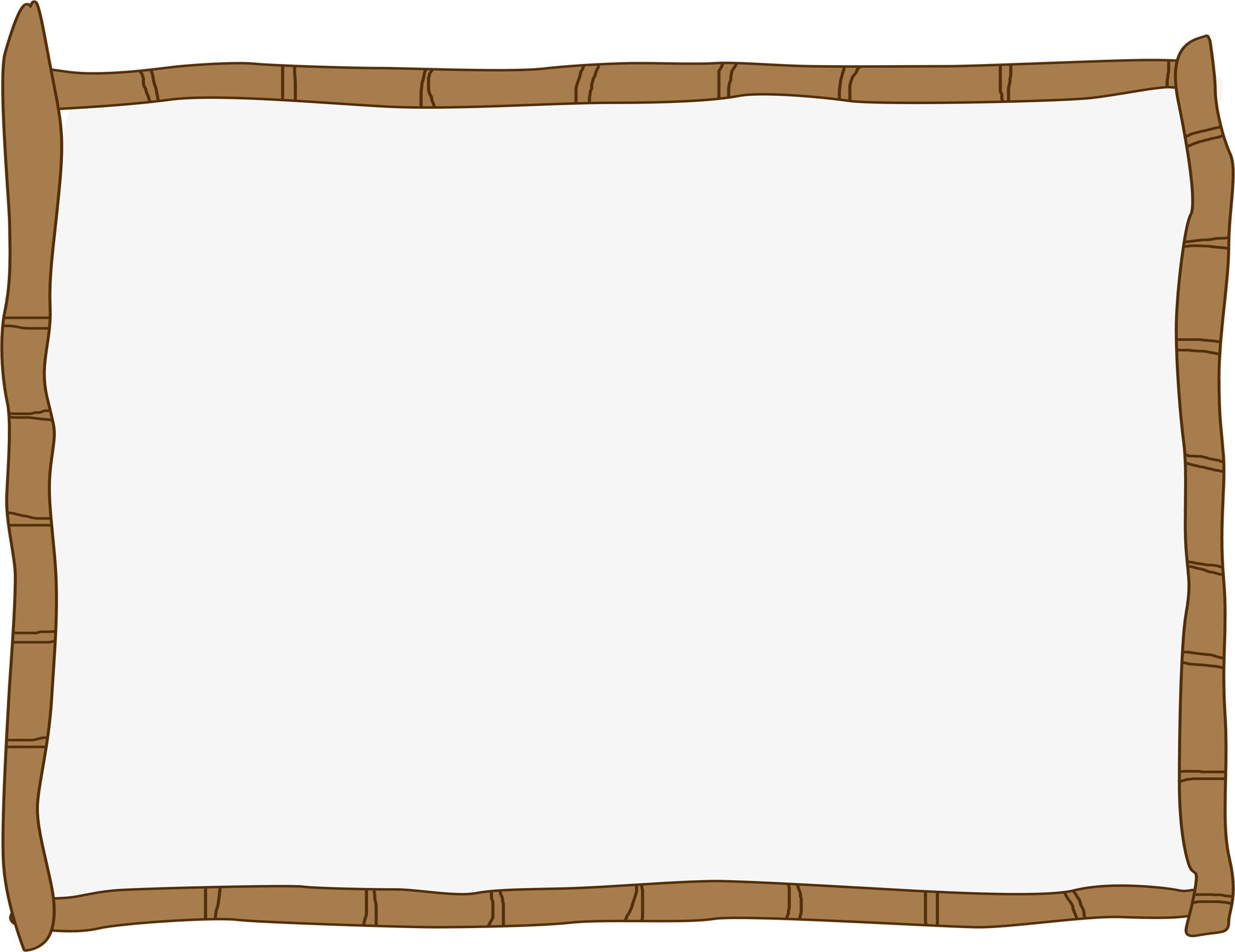 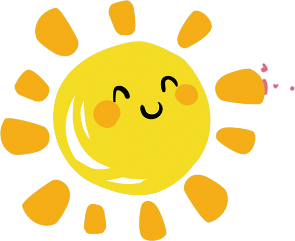 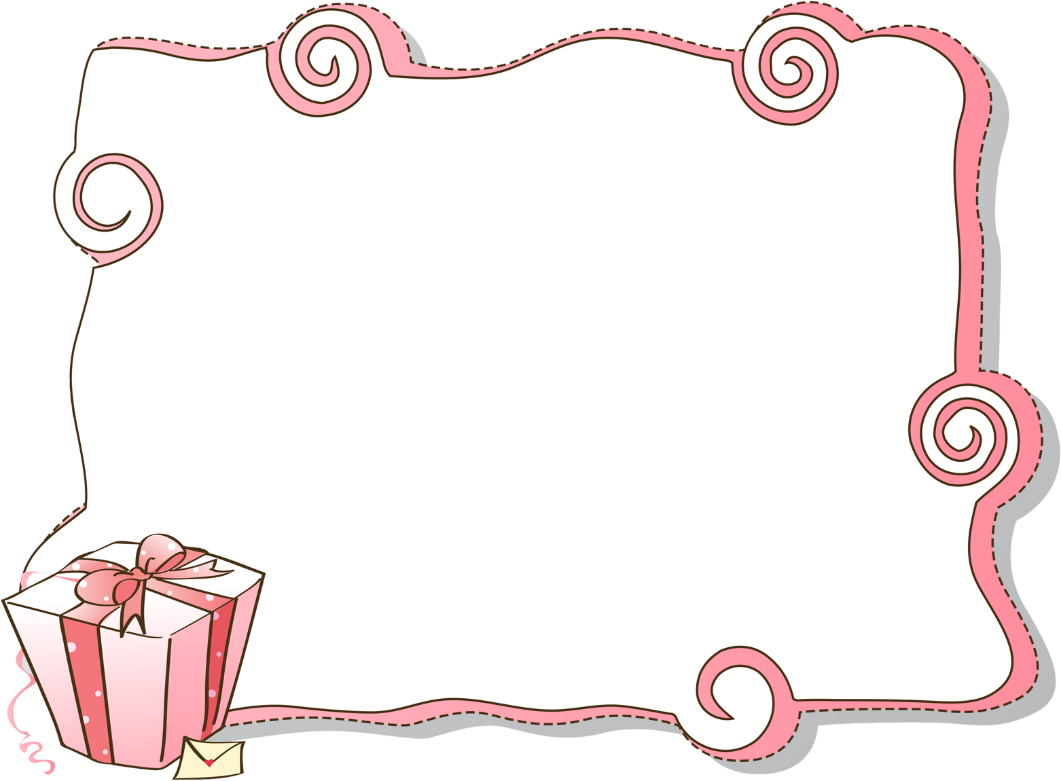 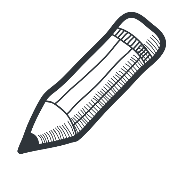 03
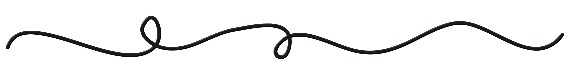 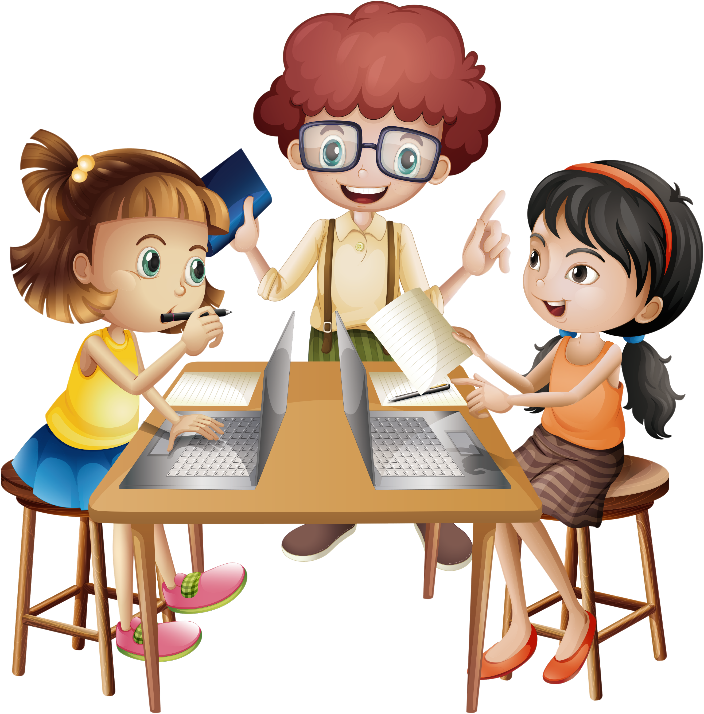 Vận dụng
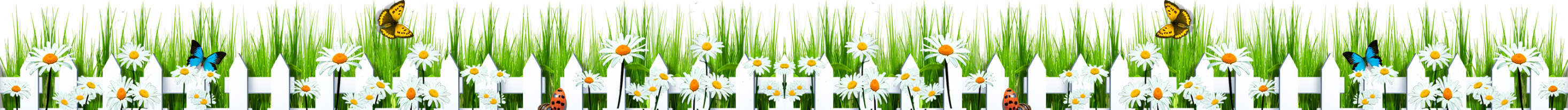 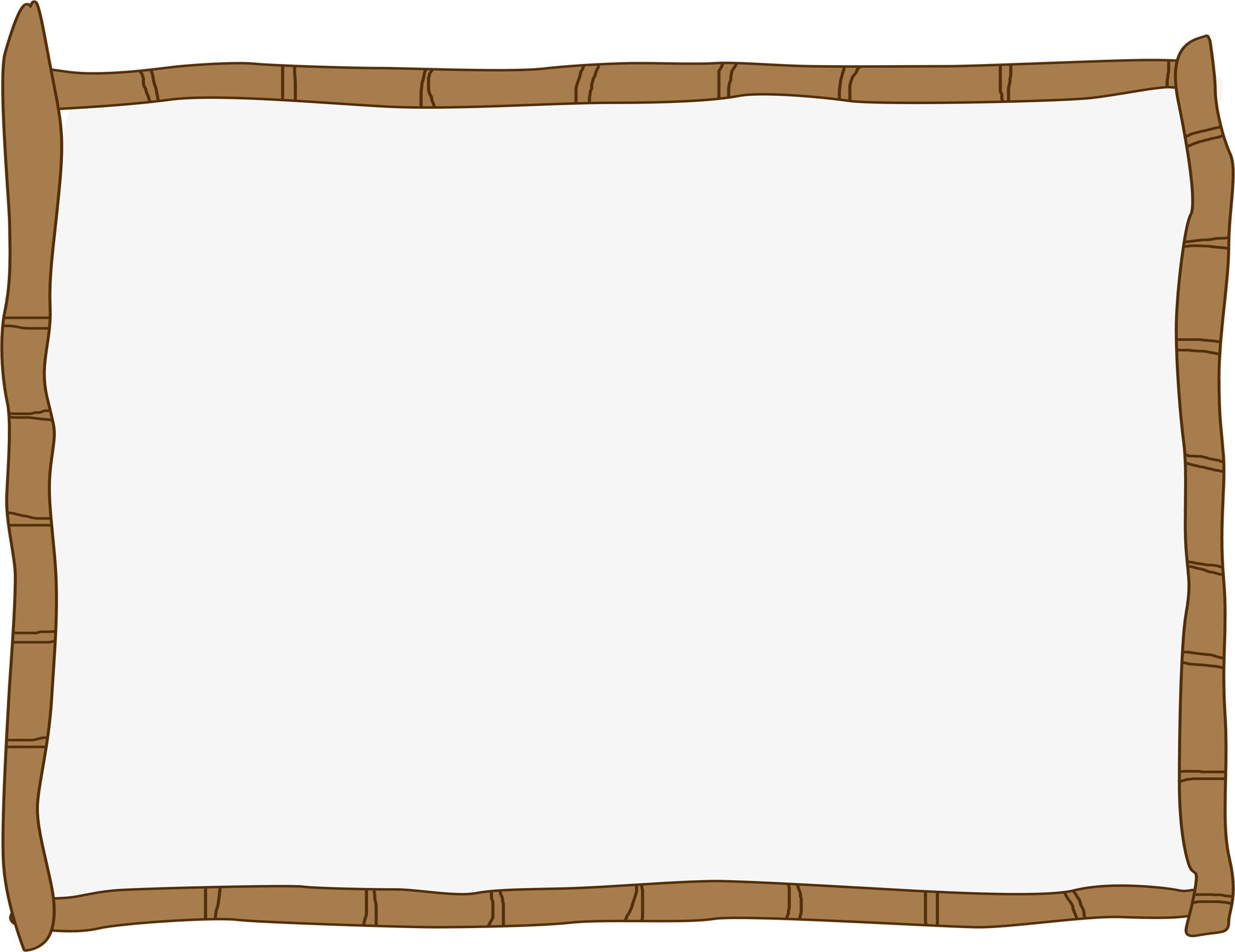 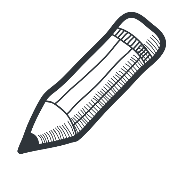 Bài 1. Viết số thập phân thích hợp vào chỗ chấm:
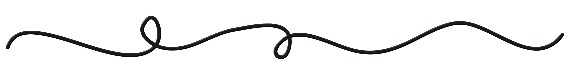 Bài 1. Viết số thập phân thích hợp vào chỗ chấm:
      
a) 56dm2 = …… m2            b) 17dm2 23 cm2 = …… dm2

c) 23 cm2 = …… dm2        d) 2cm2 5mm2 = …… cm2
0,56
17,23
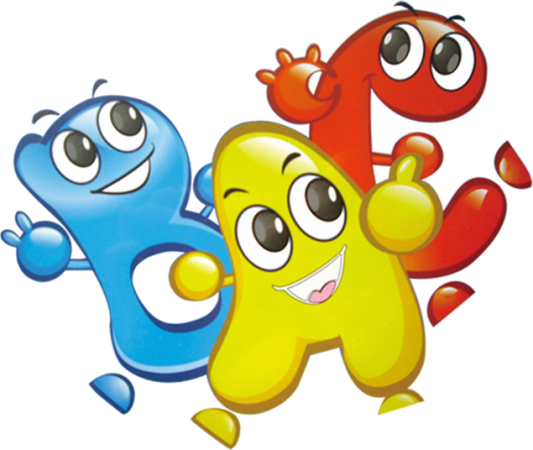 2,05
0,23
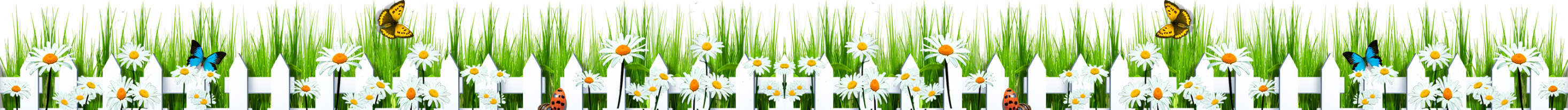 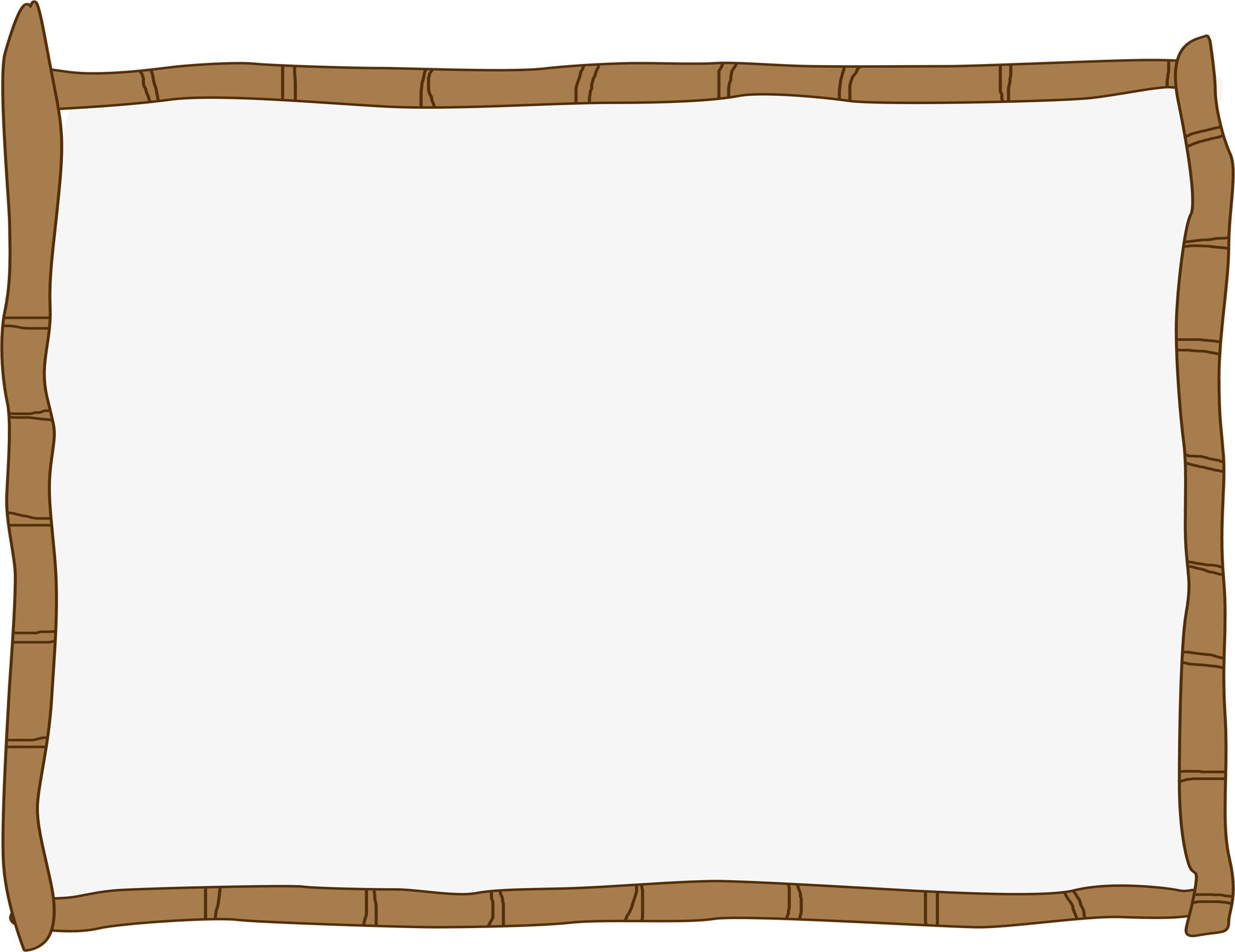 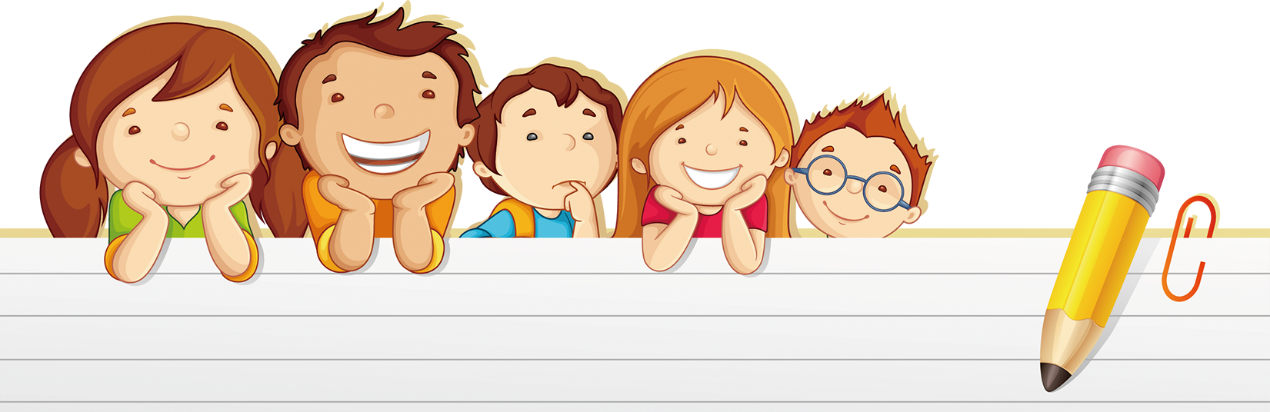 Bài 2. Viết số thập phân thích hợp vào chỗ chấm:
a) 1654 m2 = ………. ha            b) 5000 m2 = …… ha

c) 1ha = …… km2                     d) 15ha = …… km2
0,5
0,1654
0,01
0,15
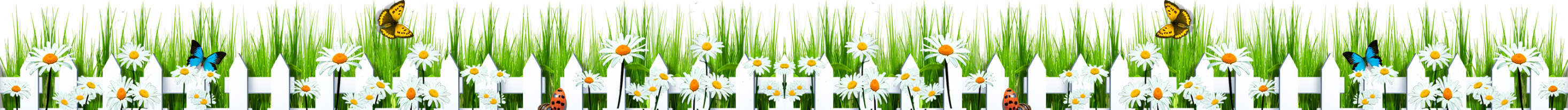 Bài 3. Viết số thích hợp vào chỗ chấm:
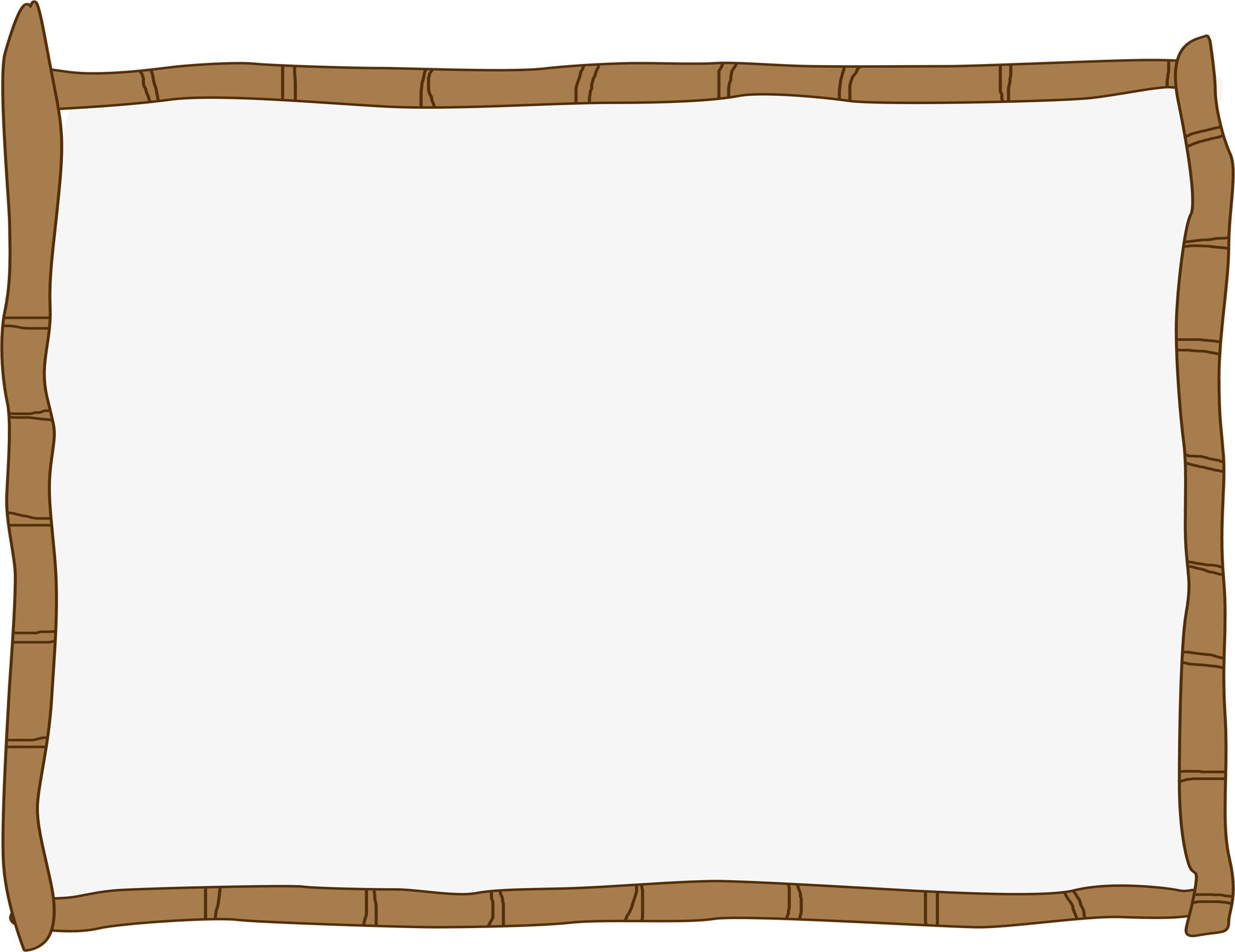 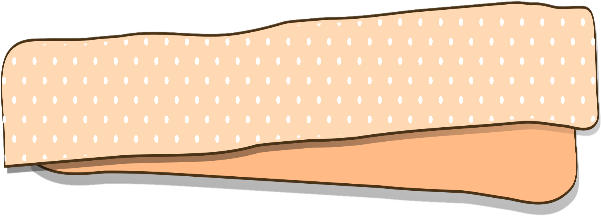 a)5,34 km2 = ……… ha            b) 16,5 m2 = …… m2 …… dm2

c) 6,5 km2 = ……… ha           d) 7,6256 ha= ……….. m2
Bài 3. Viết số thích hợp vào chỗ chấm:
534
16
50
650
76256
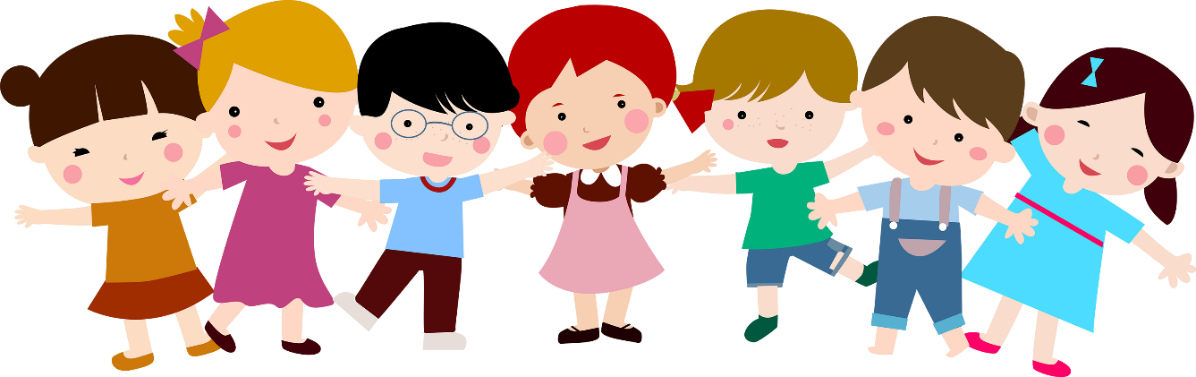 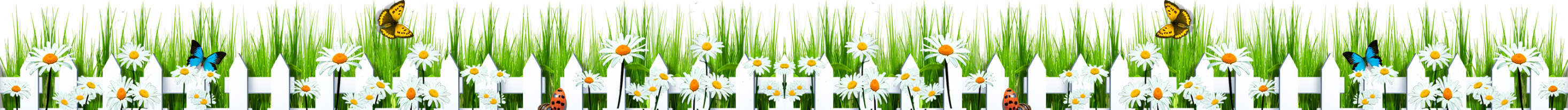 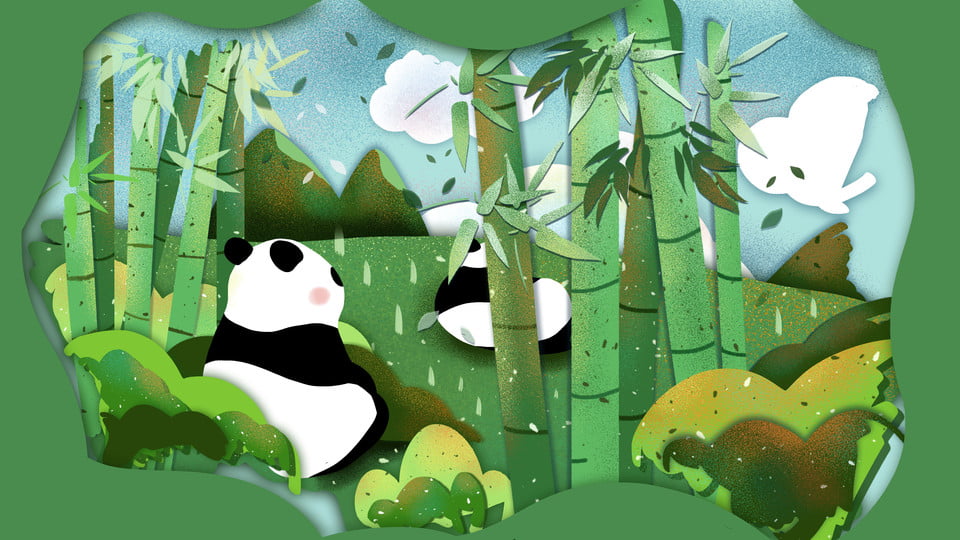 GẤU TRÚC TÌM BẠN
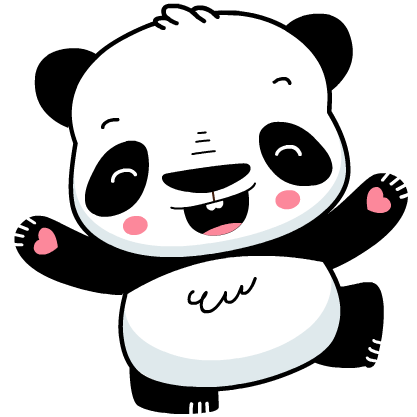 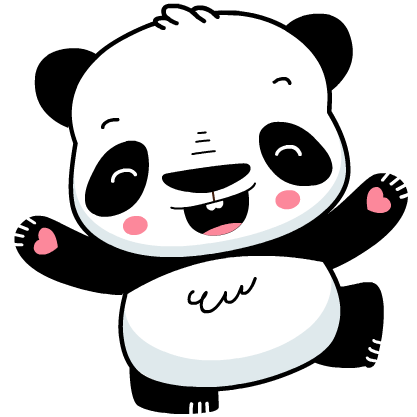 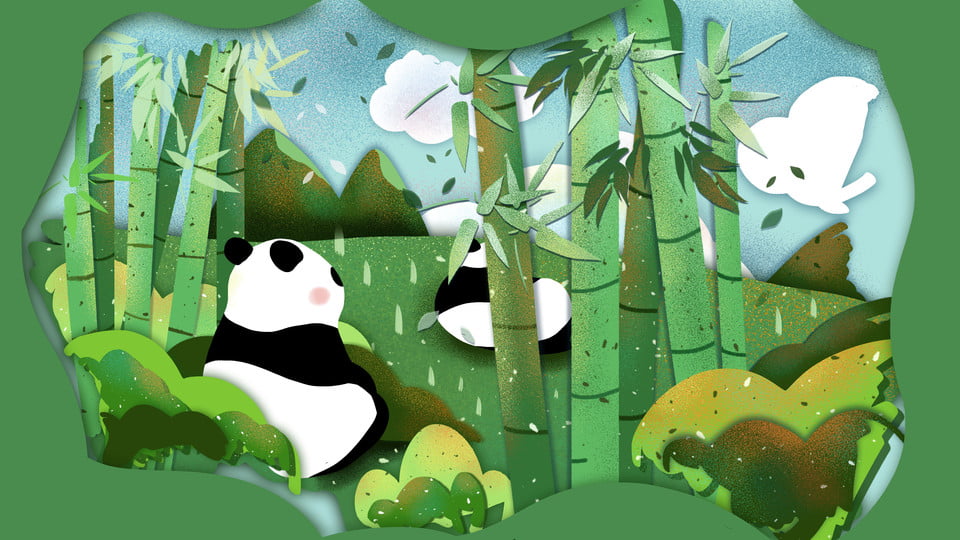 Vì ham ăn nên gấu ta lạc mất các bạn rồi. Nào chúng ta hãy giúp gấu tìm lại các bạn nhé!
BẮT ĐẦU
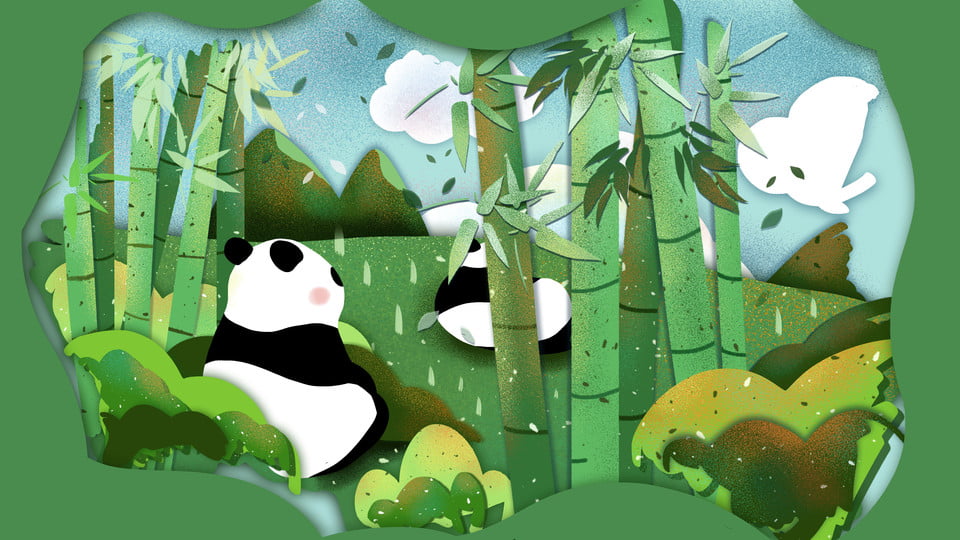 A. 28,9
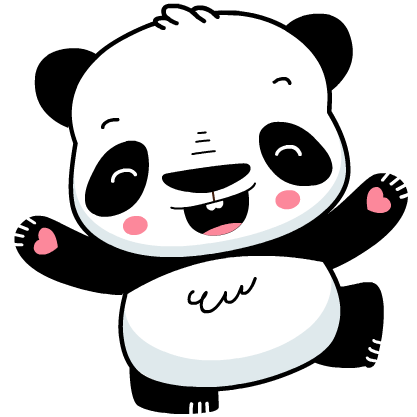 B. 28,09
28 m2 9 dm2= … m2
C. 2890
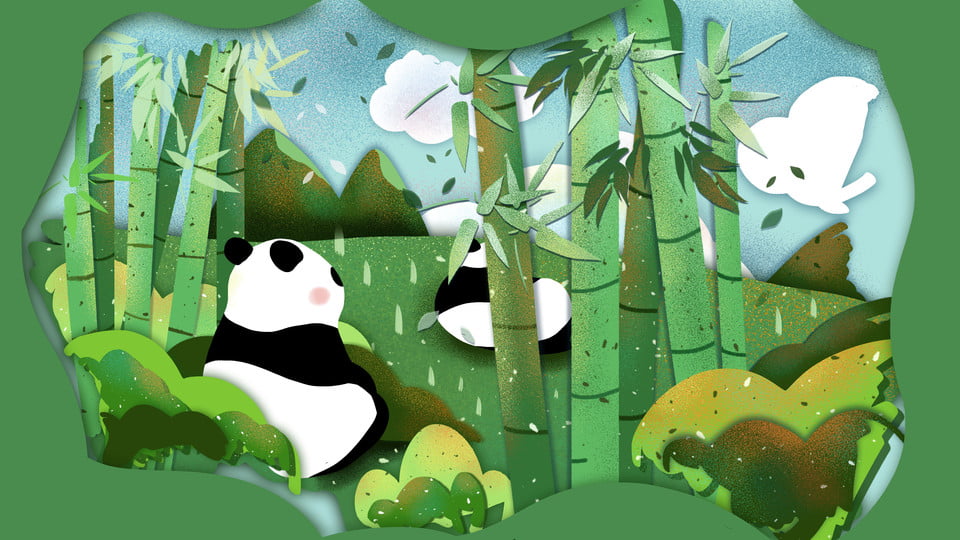 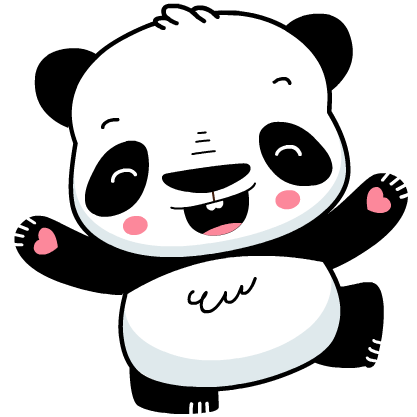 A. 9m2 5dm2
9,05 m2 = ……………
Kết quả thích hợp điền vào chỗ trống:
B. 9m2 05cm2
C. 90m2 5dm2
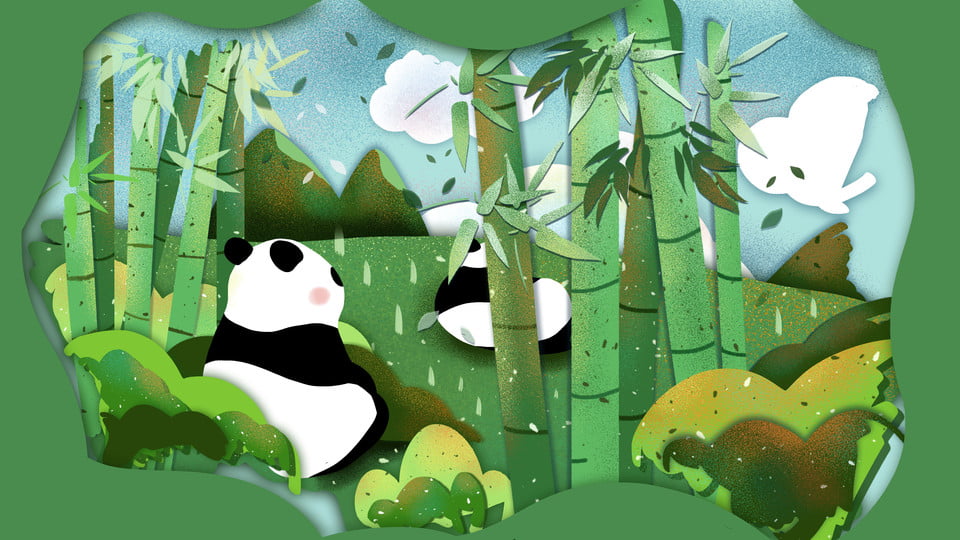 A. 10 lần
Hai đơn vị đo diện tích liền kề nhau hơn kém nhau bao nhiêu lần?
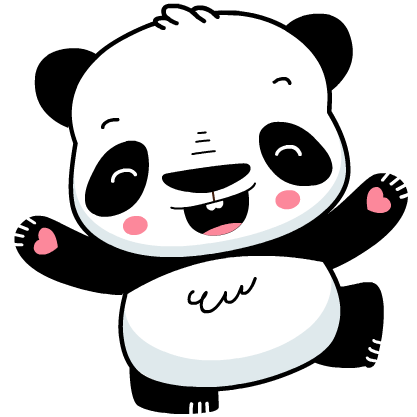 B. 100 lần
C. 1000 lần
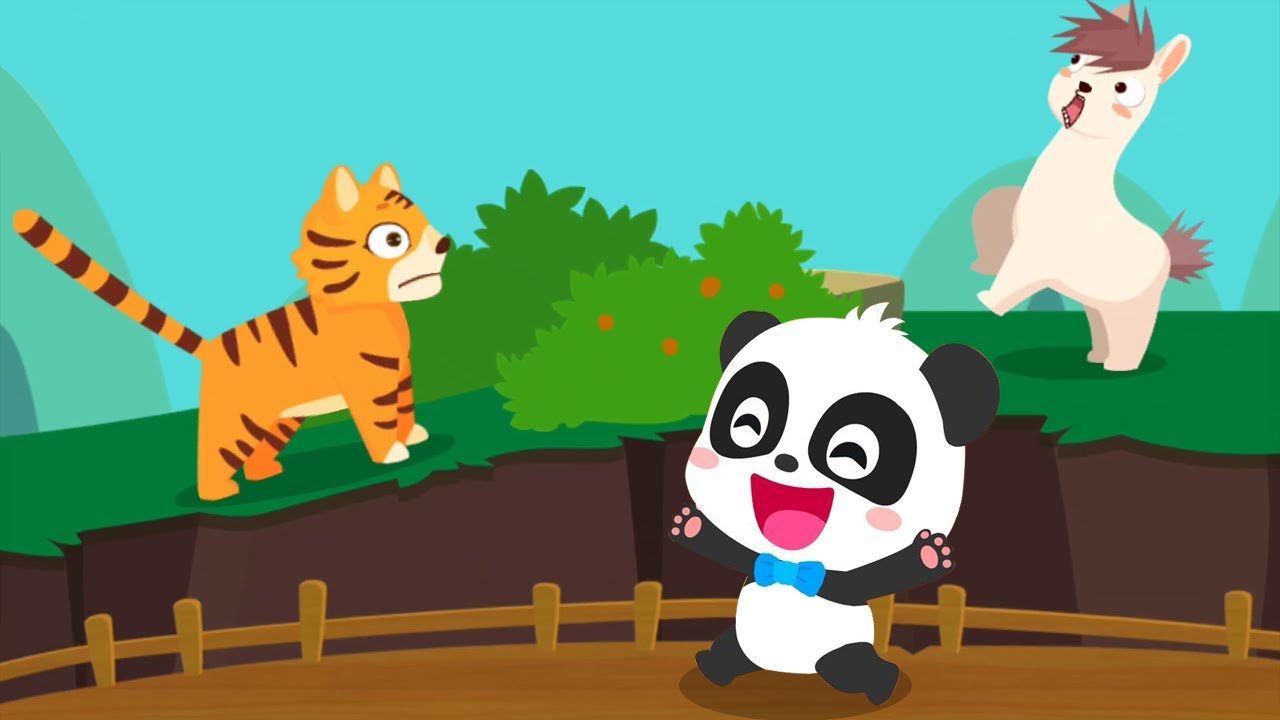 Yeah!!! Tớ tìm được các cậu rồi!
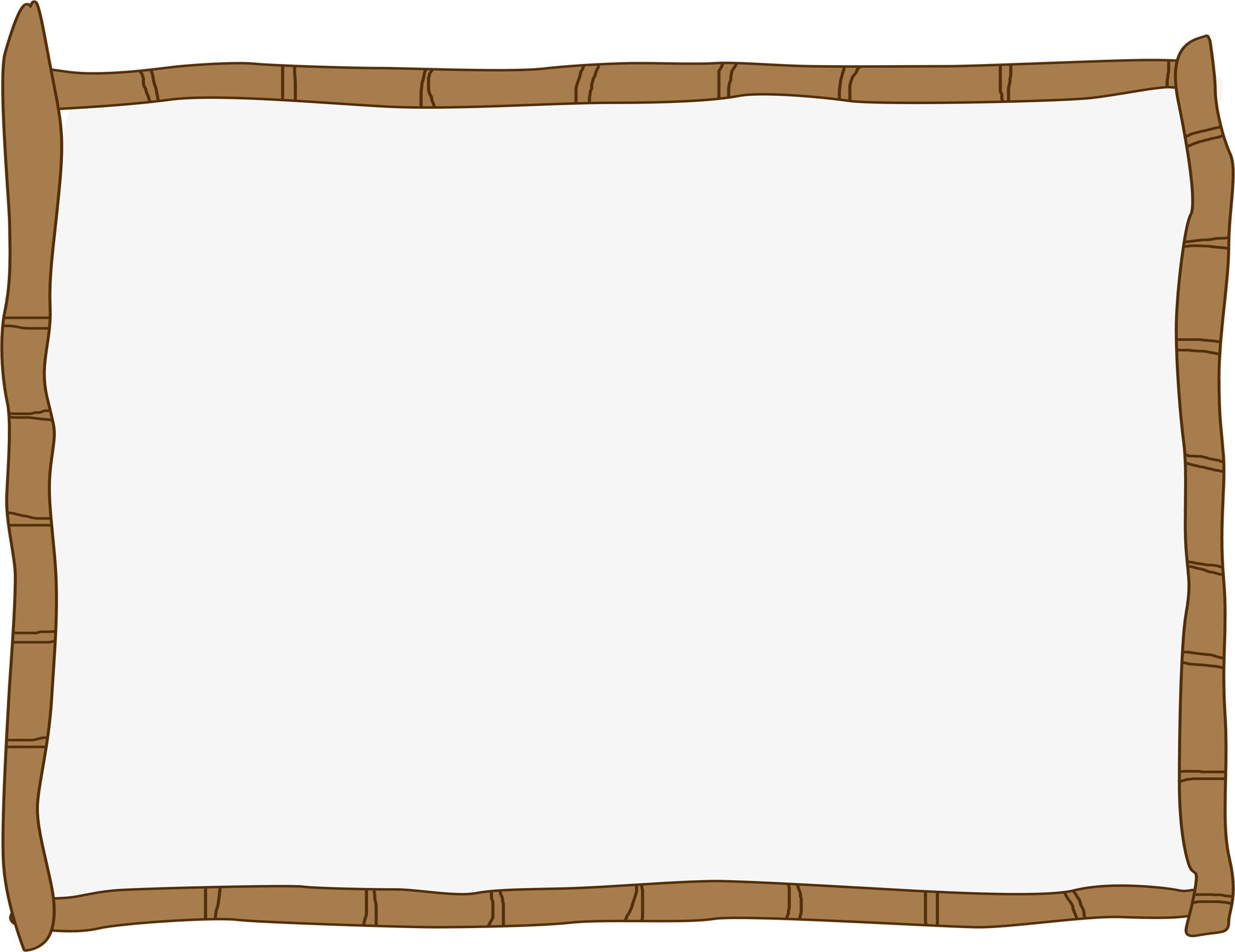 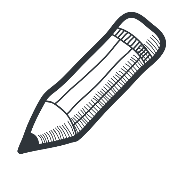 DẶN DÒ
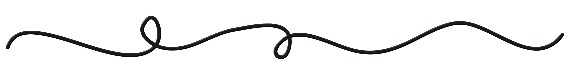 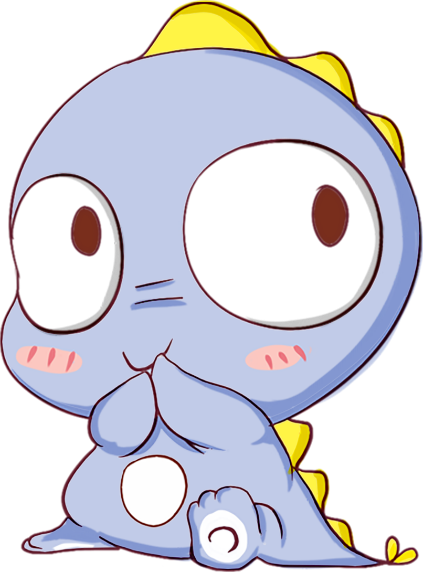 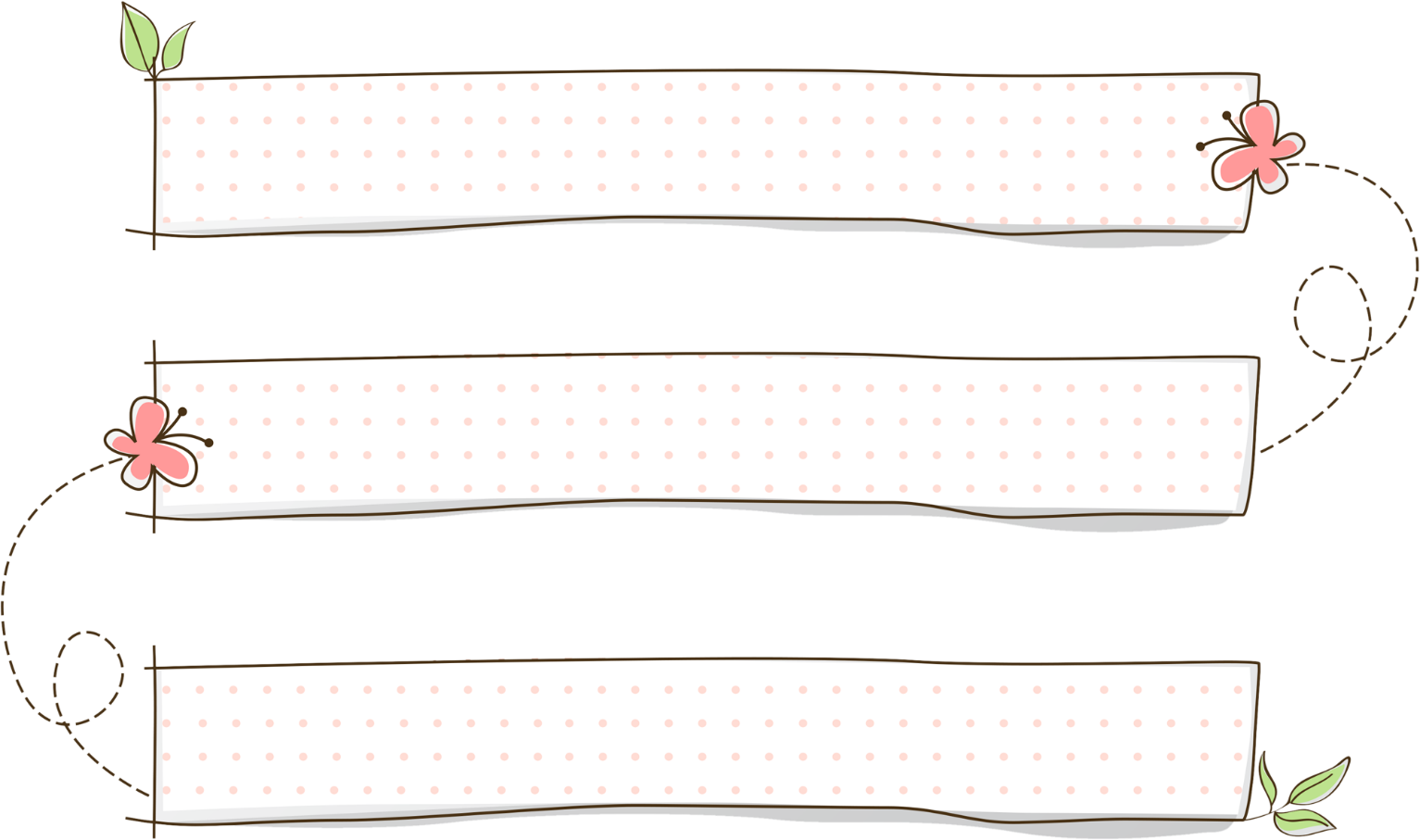 Ôn lại bảng đơn vị đo diện tích
Chuẩn bị bài: Luyện tập
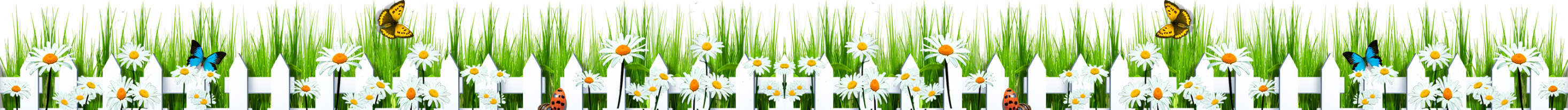 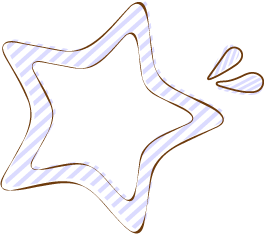 CHÚC CÁC BẠN
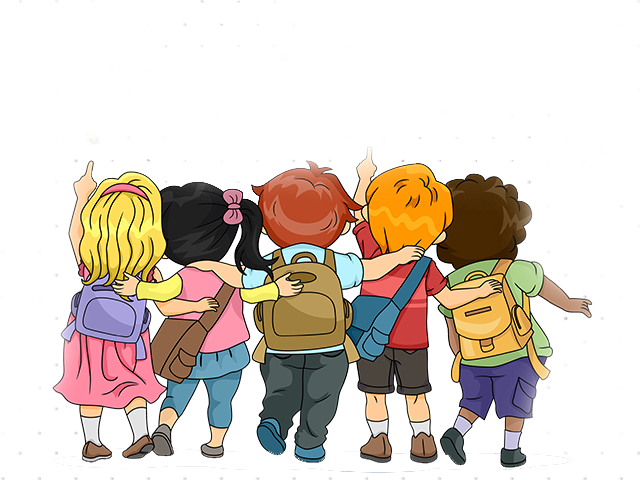 HỌC TỐT!
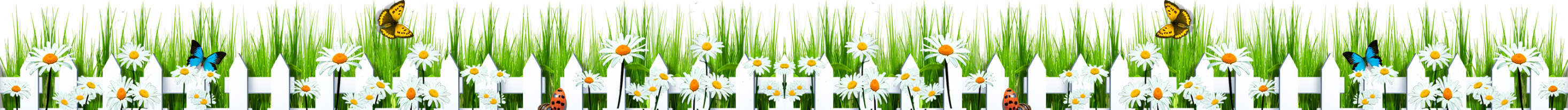 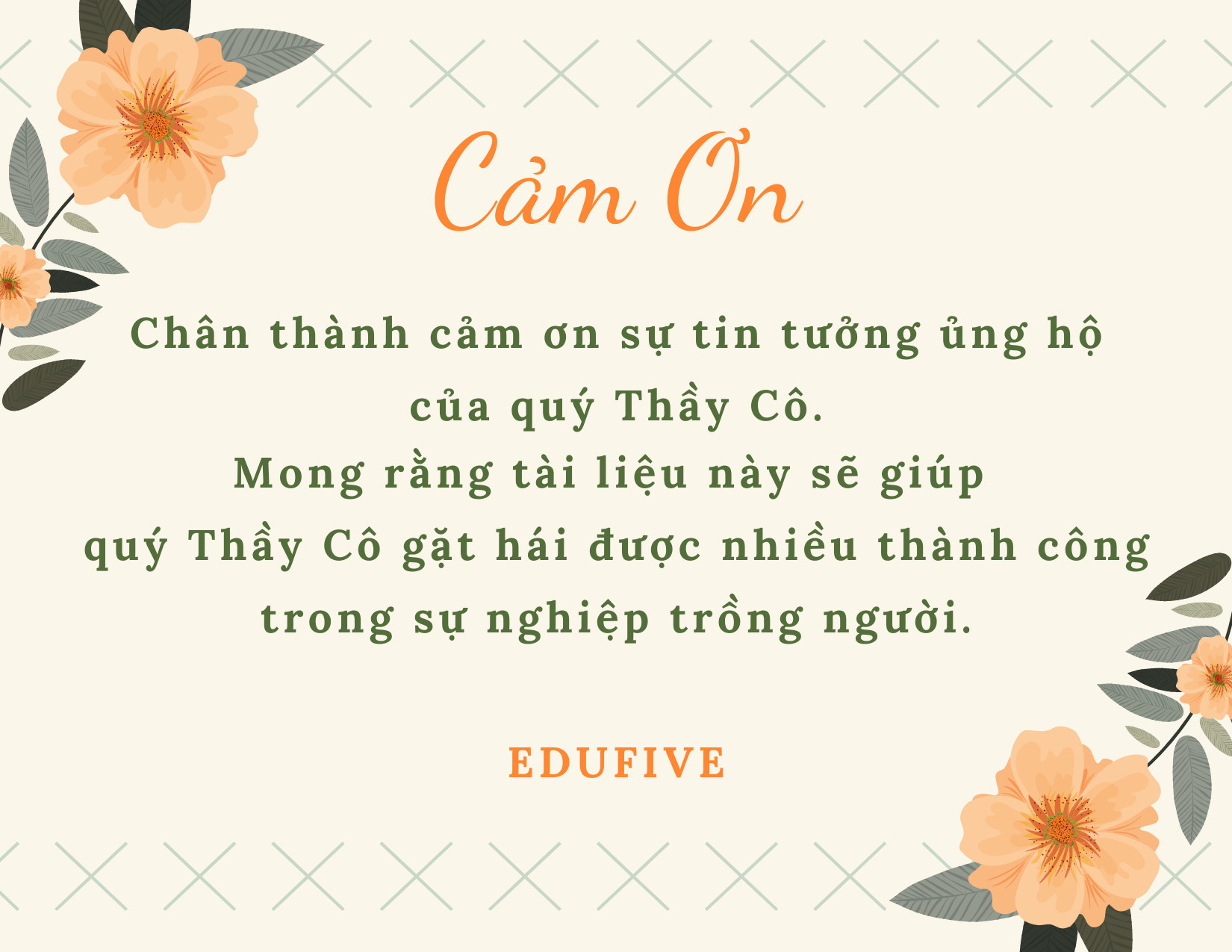